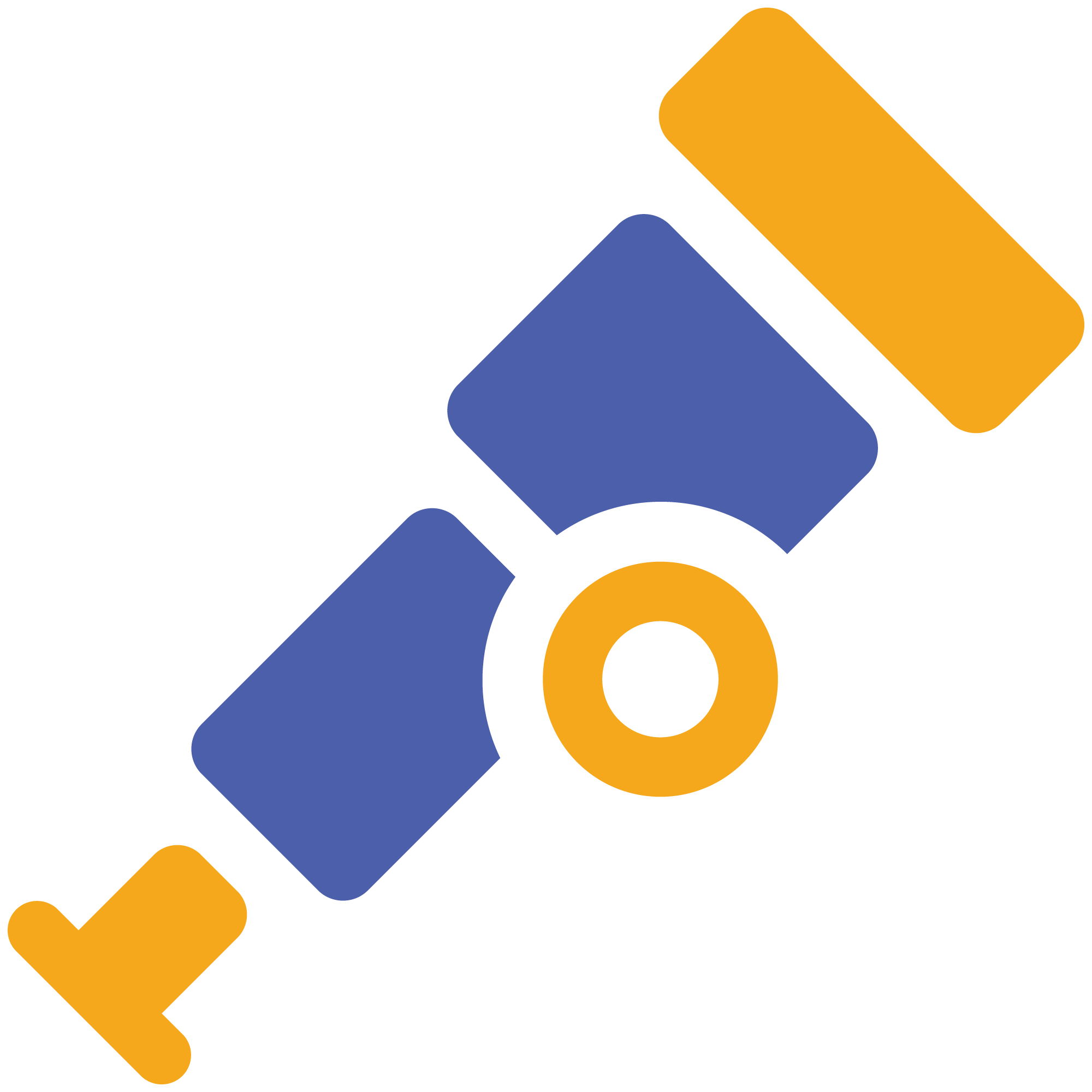 Auto Instrumentation for your NodeJS application on Kubernetes
About me
Yuri Oliveira Sá 

Software Engineer @RedHat on the Operator Enablement Team.

OpenTelemetry Operator contributor
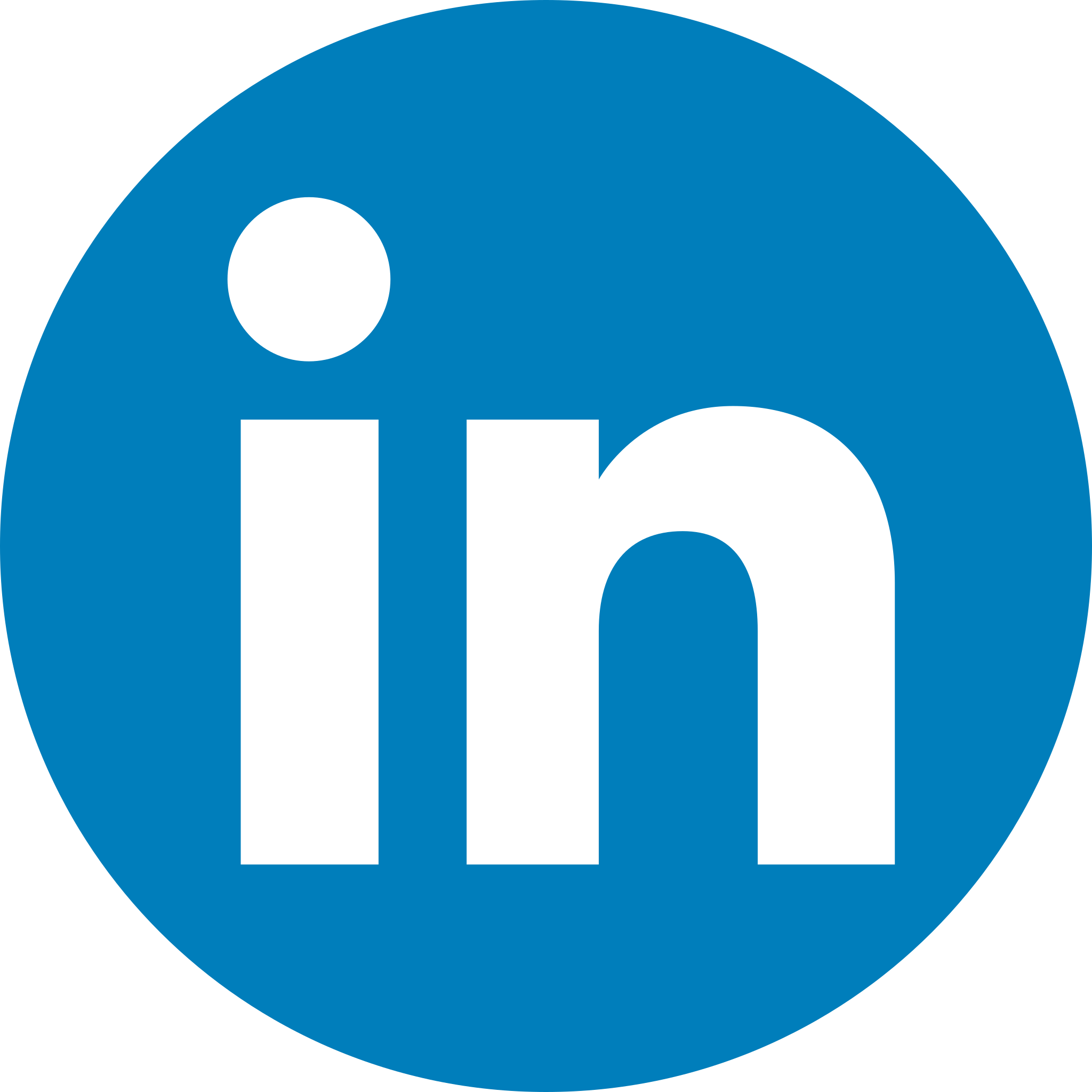 /yurioliveirasa
/yuriolisa
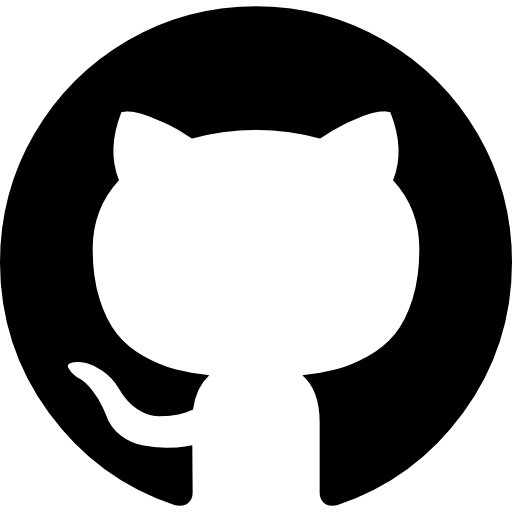 /yurioliveirasa
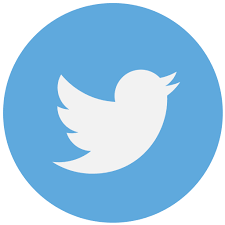 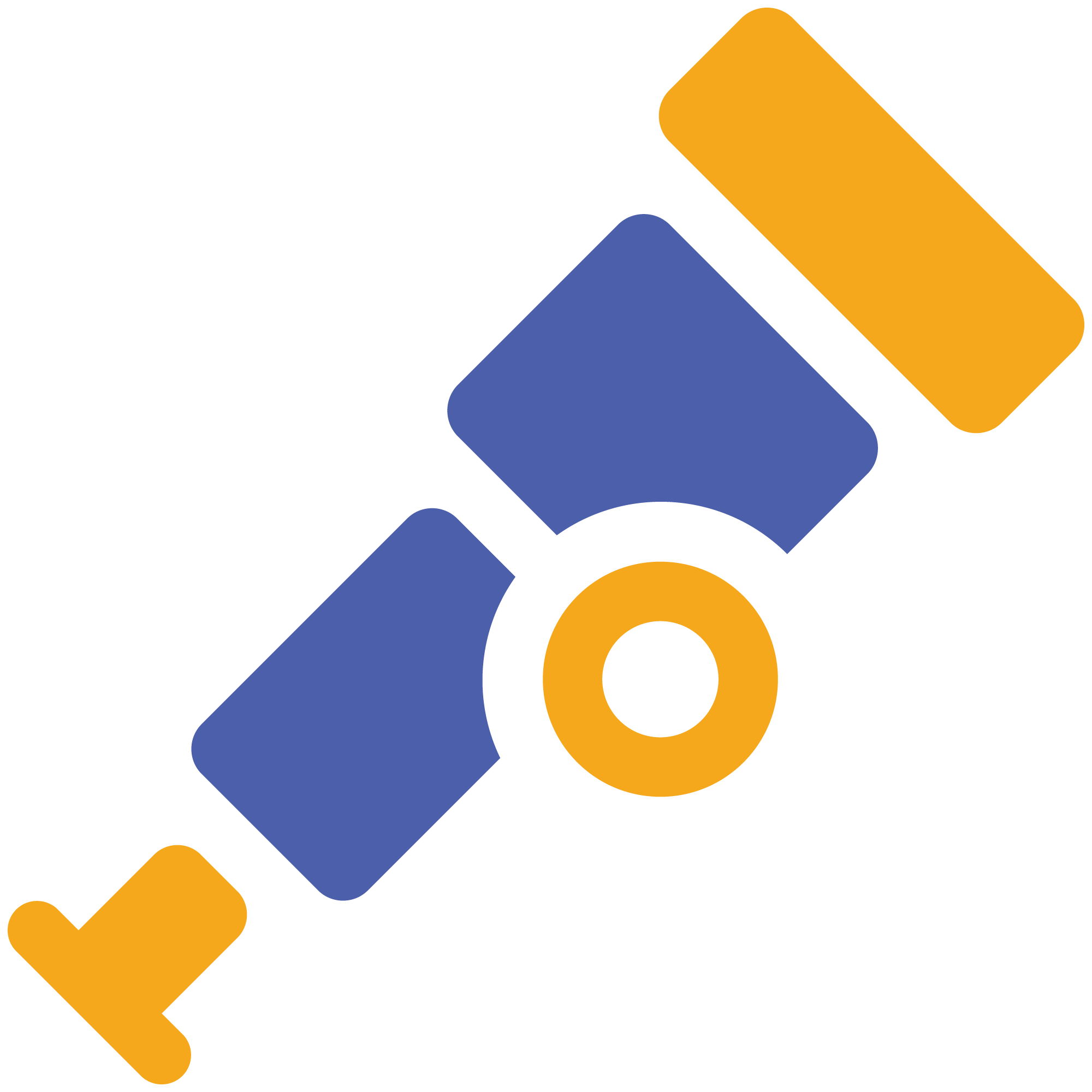 What is OpenTelemetry?
OpenTelemetry is a collection of tools, APIs, and SDKs. Use it to instrument, generate, collect, and export telemetry data (metrics, logs, and traces) to help you analyze your software’s performance and behavior.
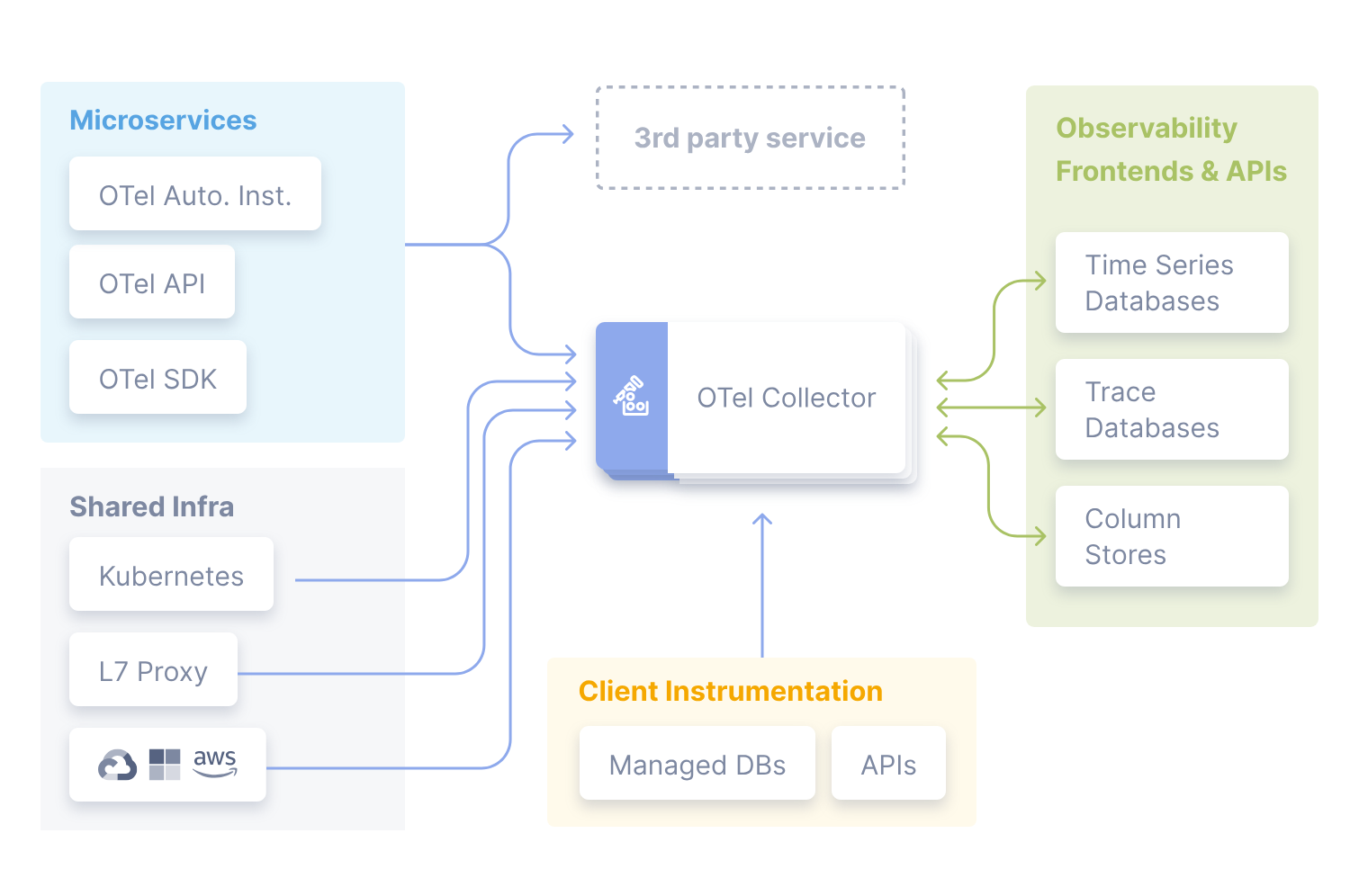 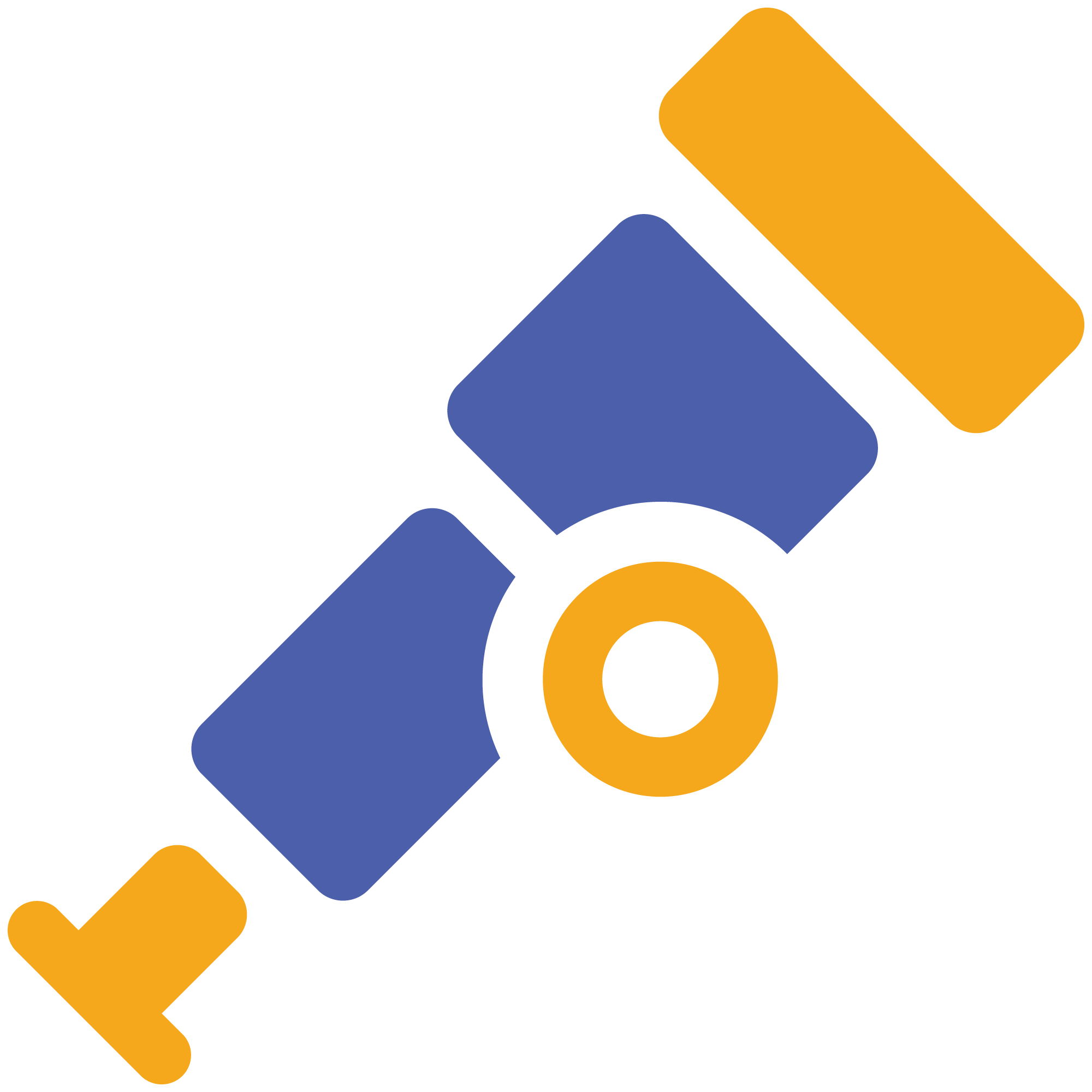 source: https://opentelemetry.io/
Receivers
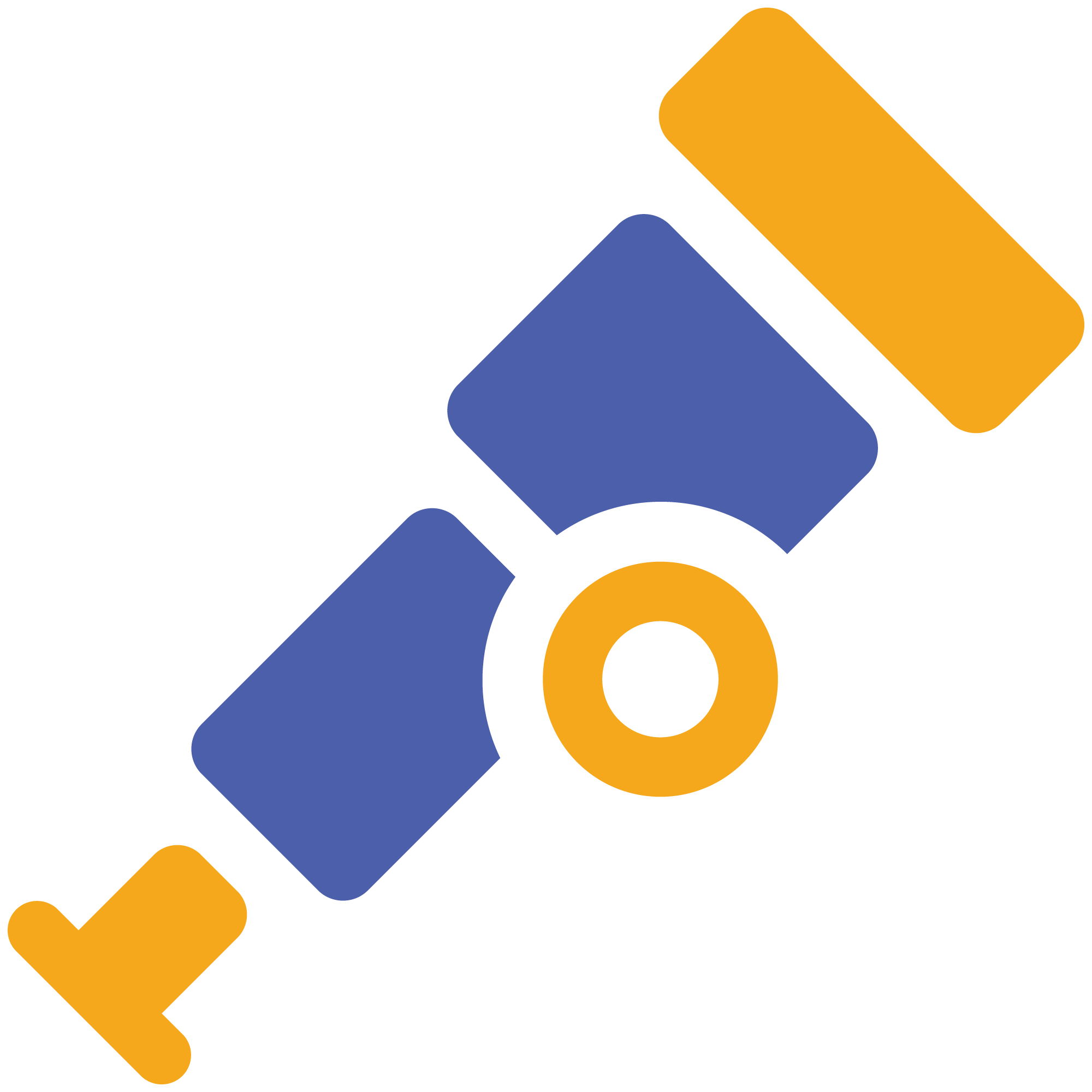 A Receiver, which can be push or pull based, is how data gets into the Collector. Receivers may support one or more data sources. Examples:

Fluentd
Host Metrics
Jaeger
Kafka
Otlp
Prometheus
Zipkin
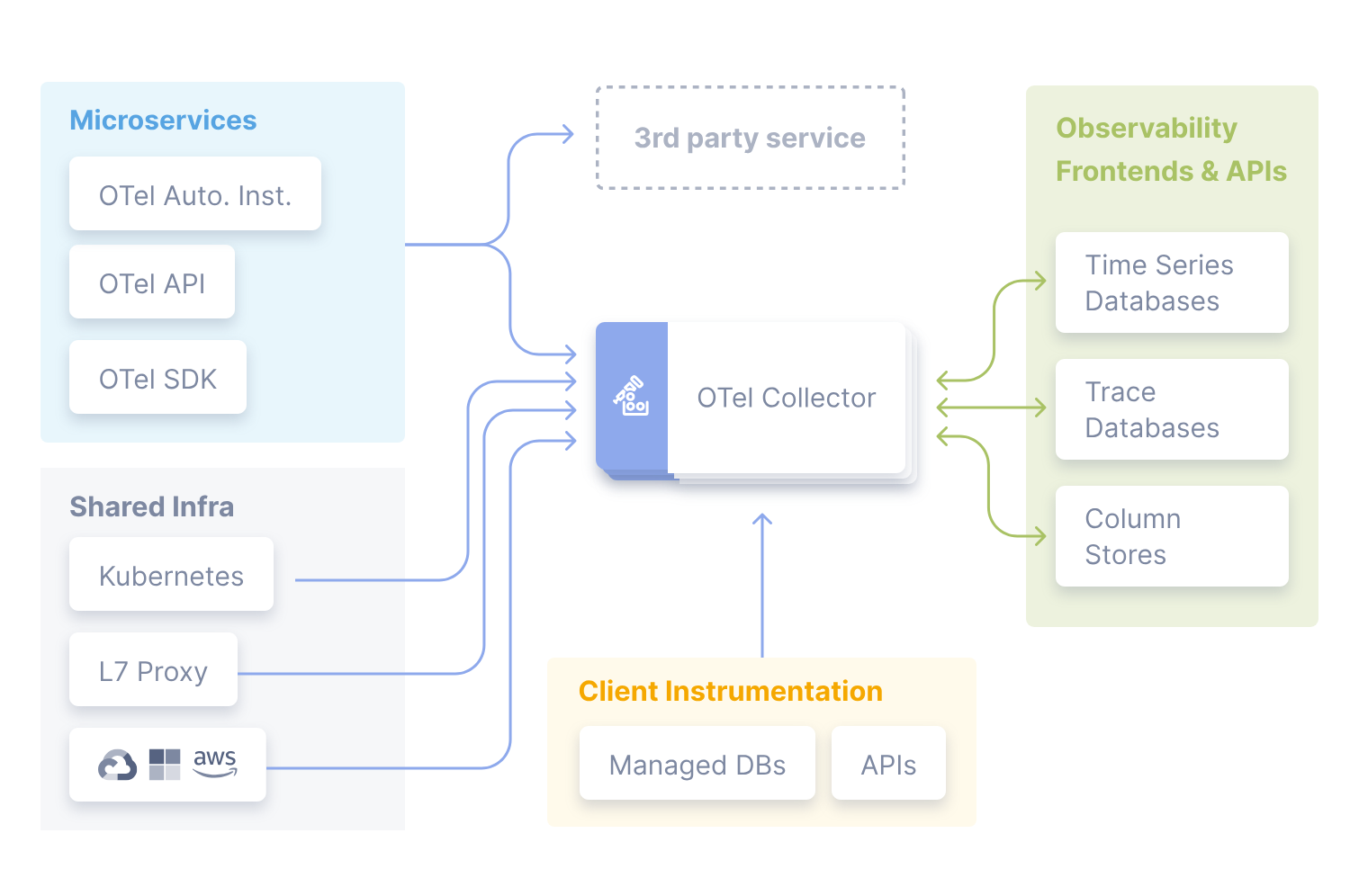 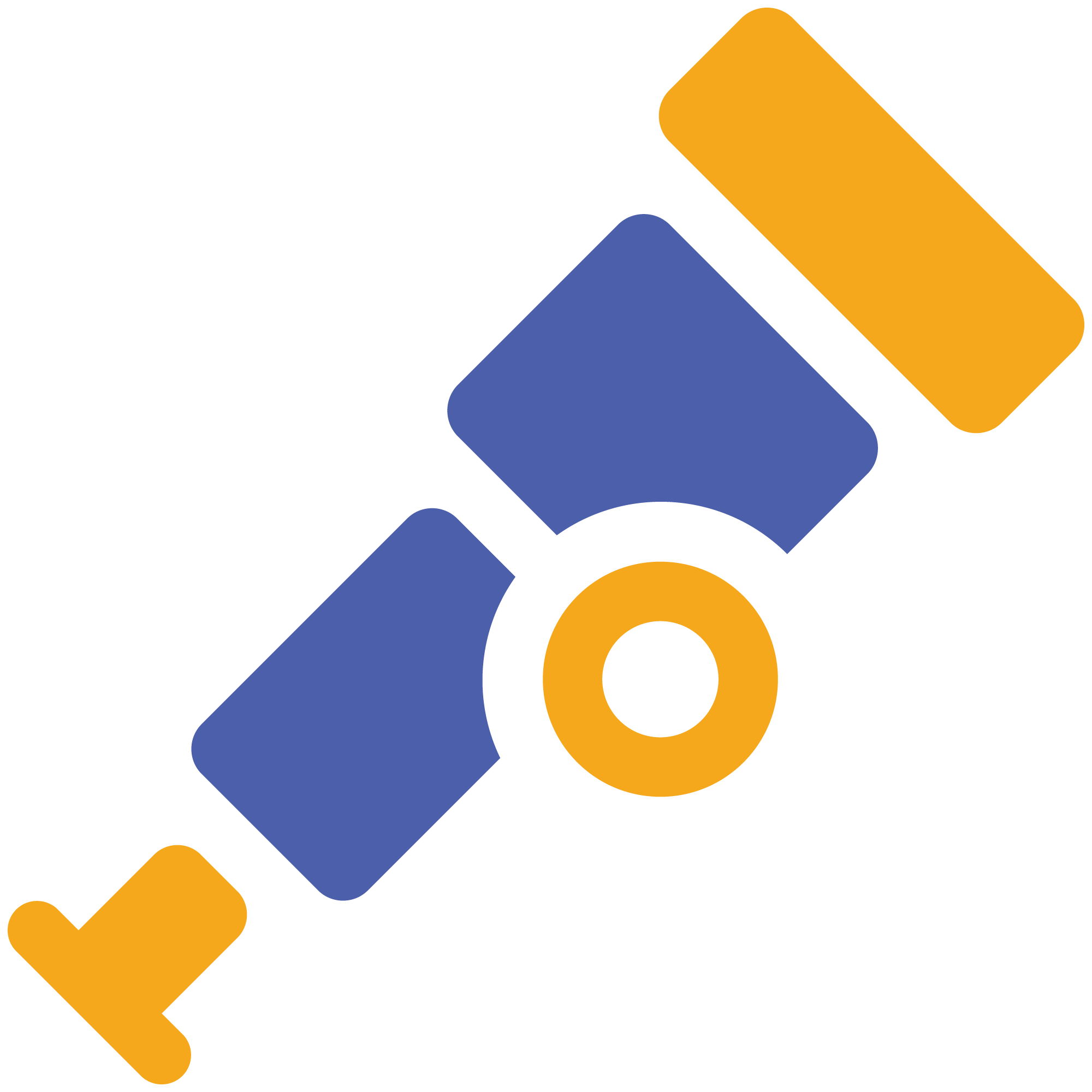 Receivers
Receivers
Receivers, Processors
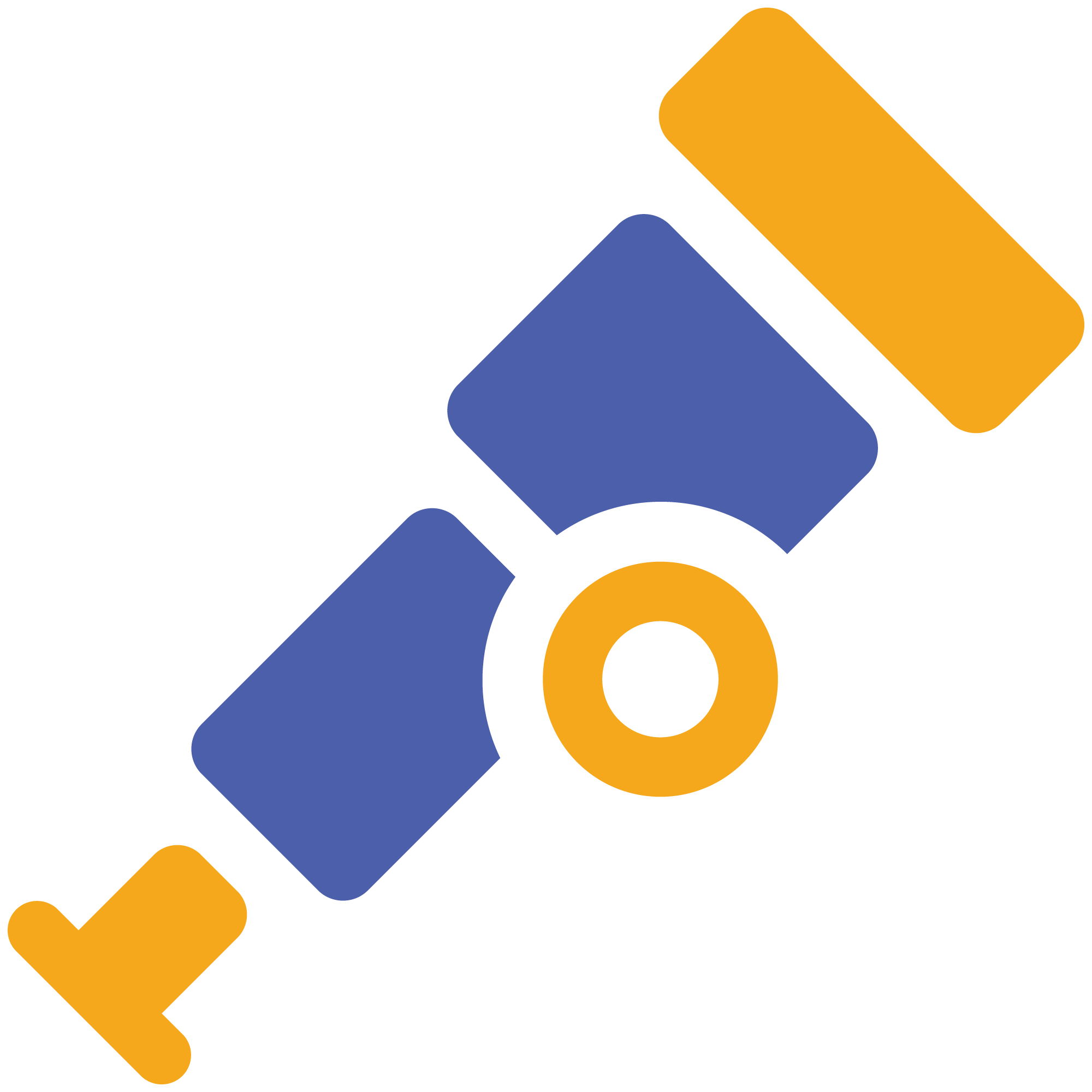 Processors will run over the telemetry data before they got exported. Processors are optional though some are recommended:

Attributes
Batch
Metrics
Memory_Limiter
Resource Attributes
Receivers, Processors, Exporters!
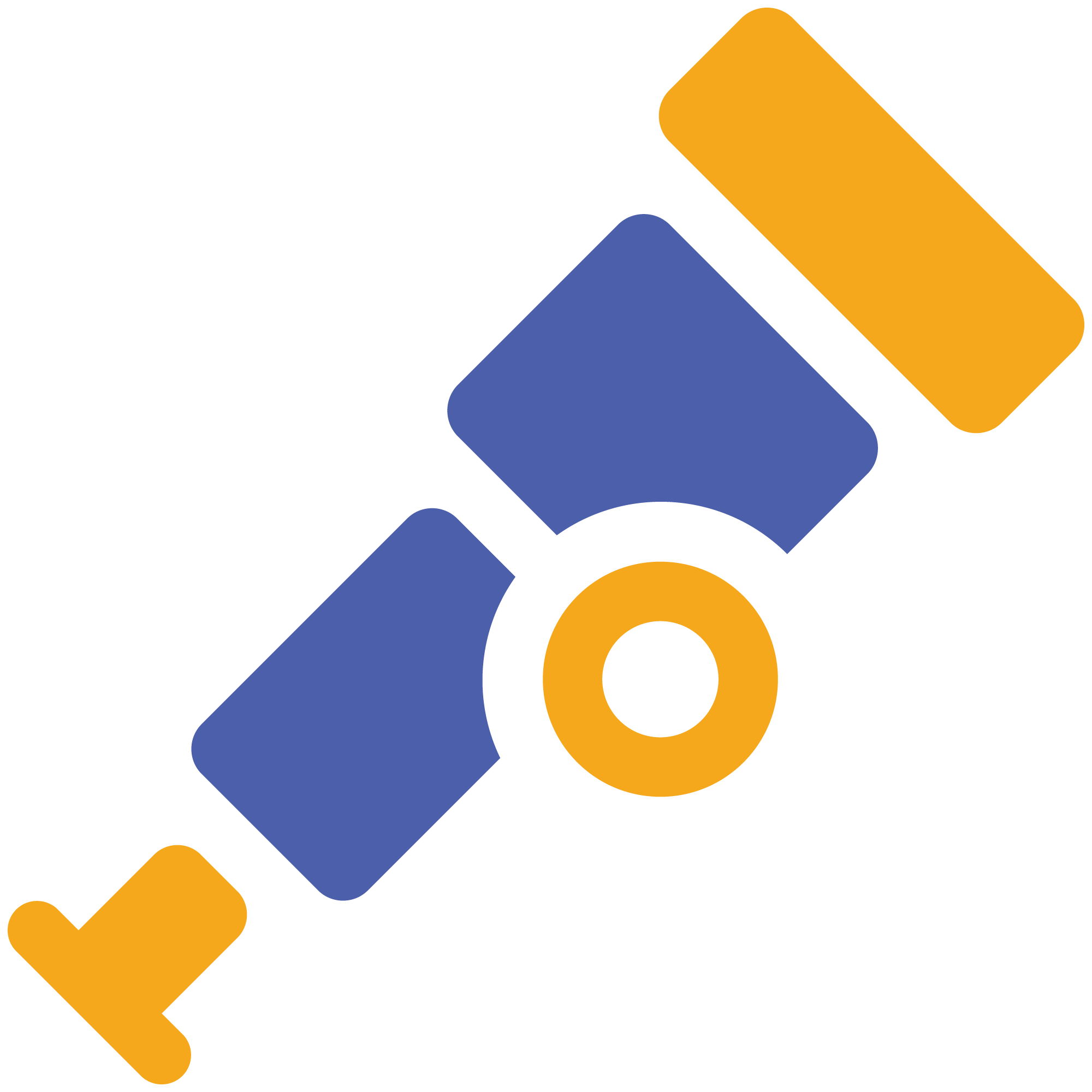 An Exporter, which can be push or pull-based, defines the destination where you send the received telemetry data to one or more backends/destinations. Exporters may support one or more data sources.

File Path
Logging
Jaeger
Otlp
Otlp/Http
Prometheus
Zipkin
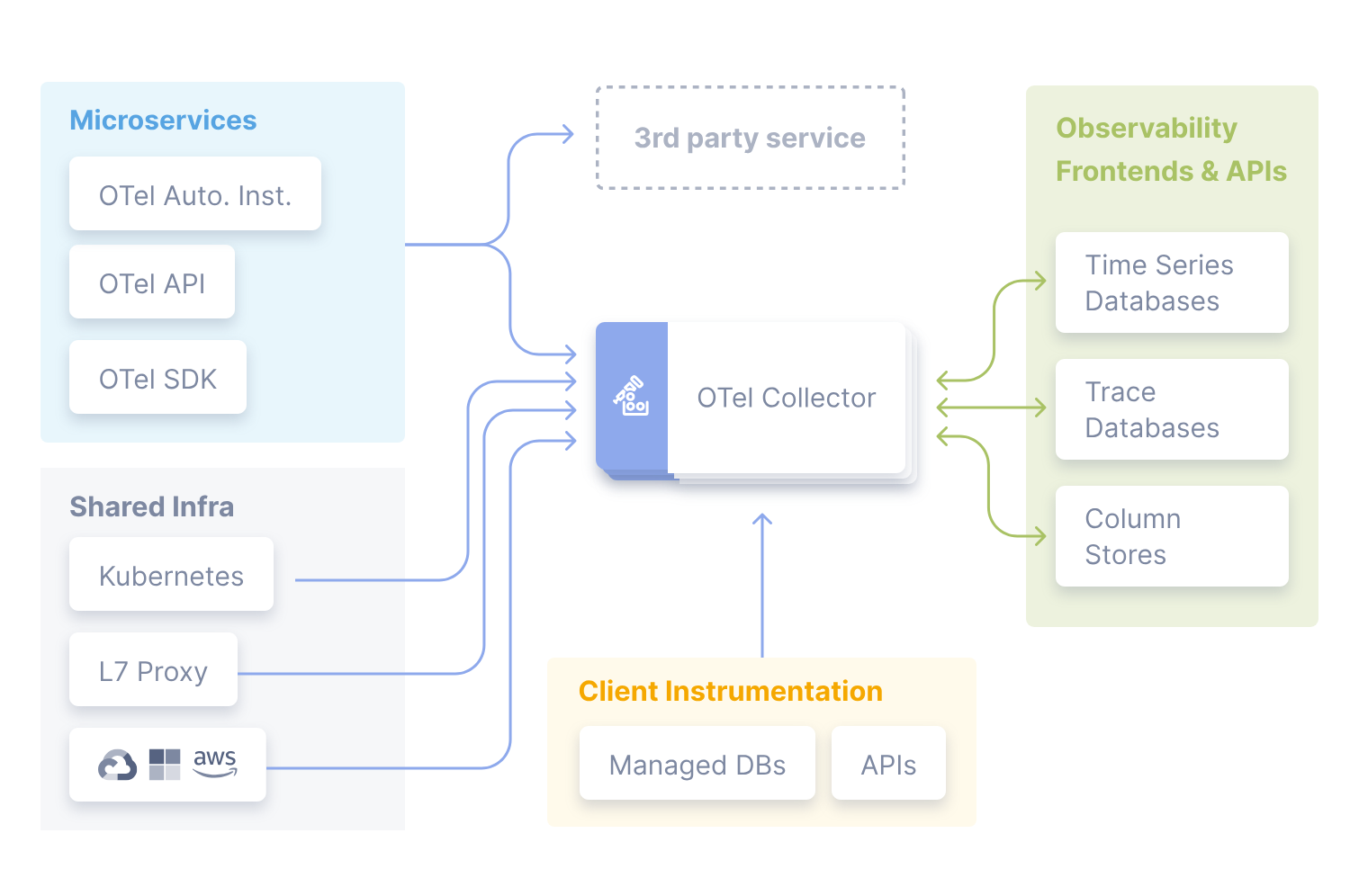 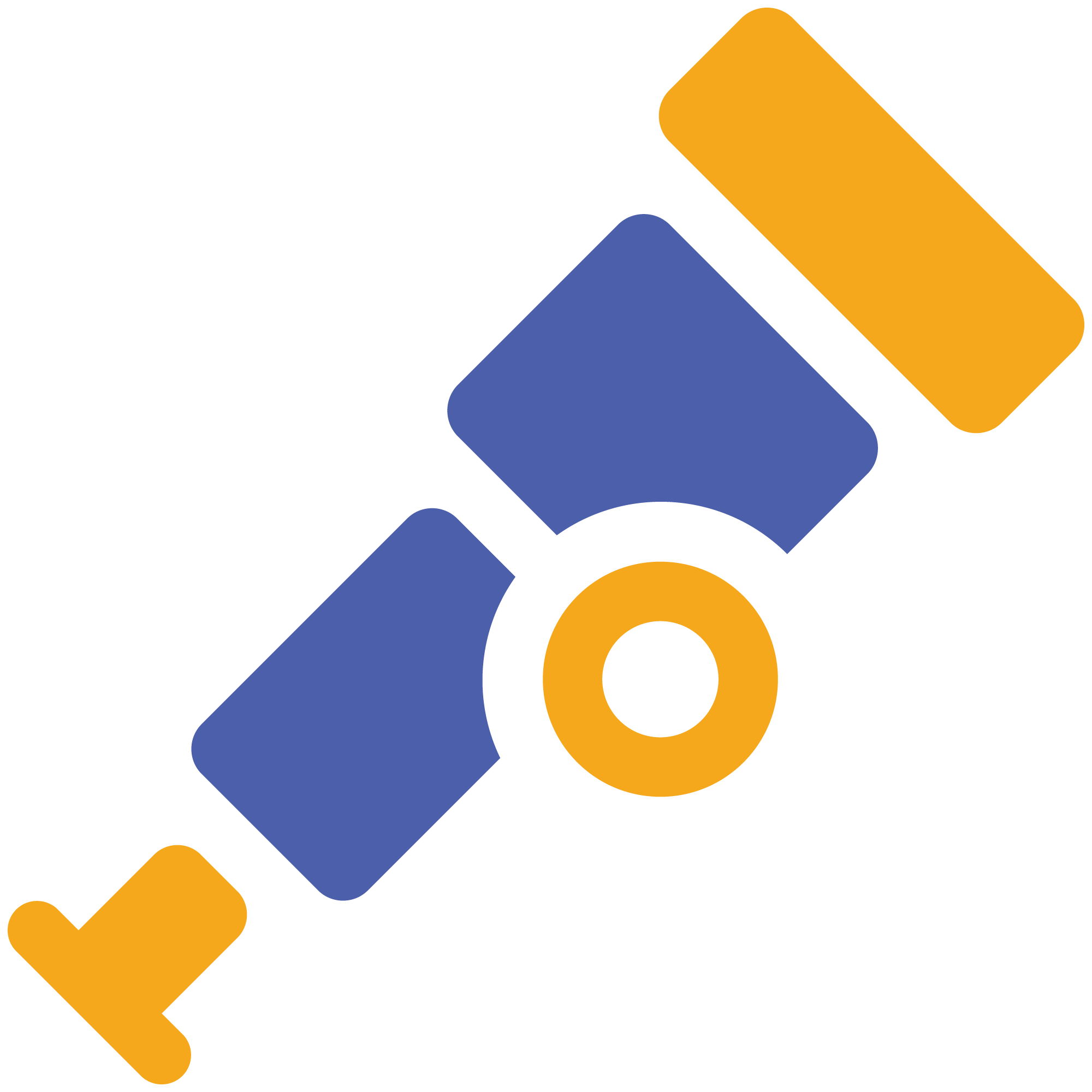 Exporters
OpenTelemetry Operator
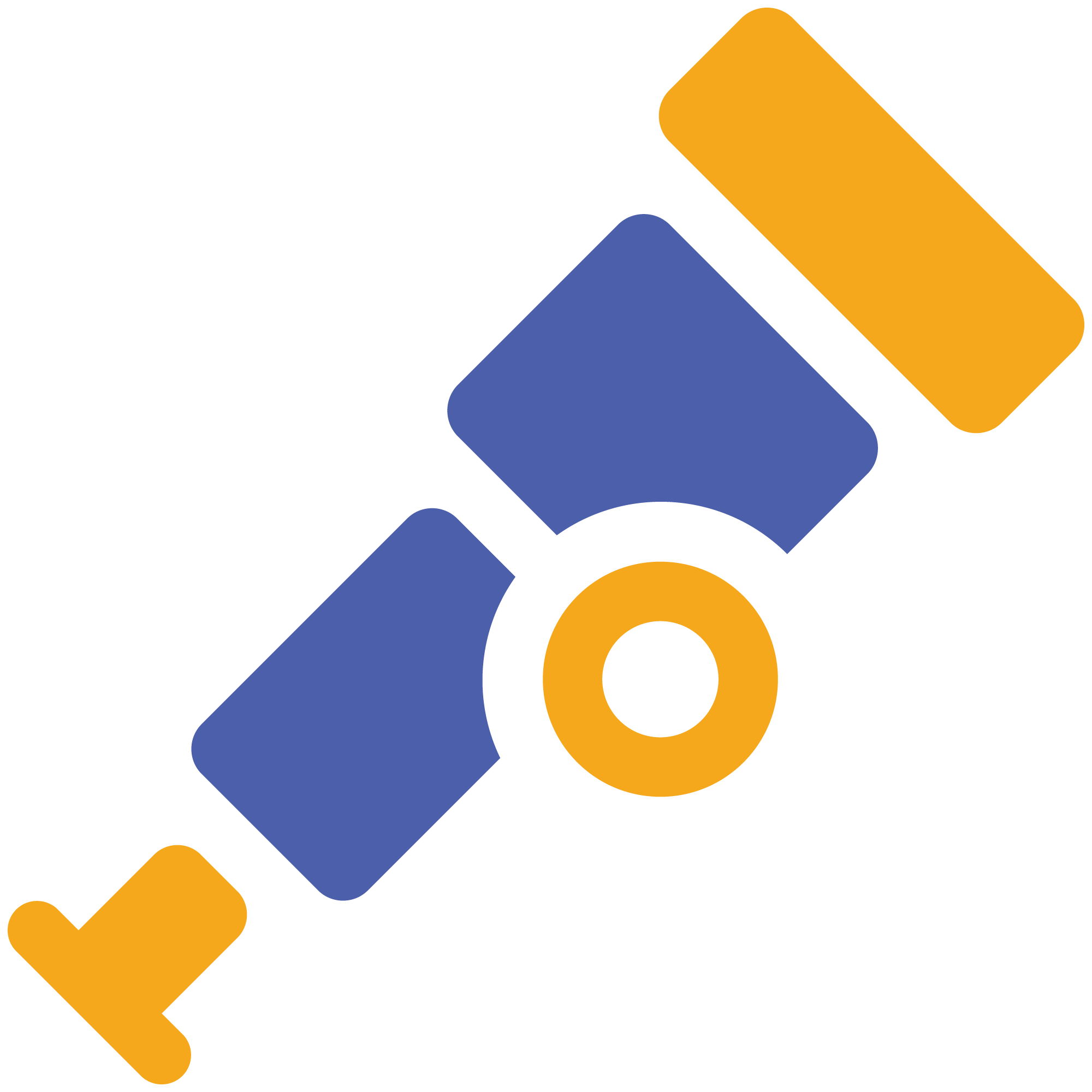 Why to use it?

Simplified Deployment and Configuration.
Automatic Management
Integration with Kubernetes Ecosystem
Scalability
OpenTelemetry Operator
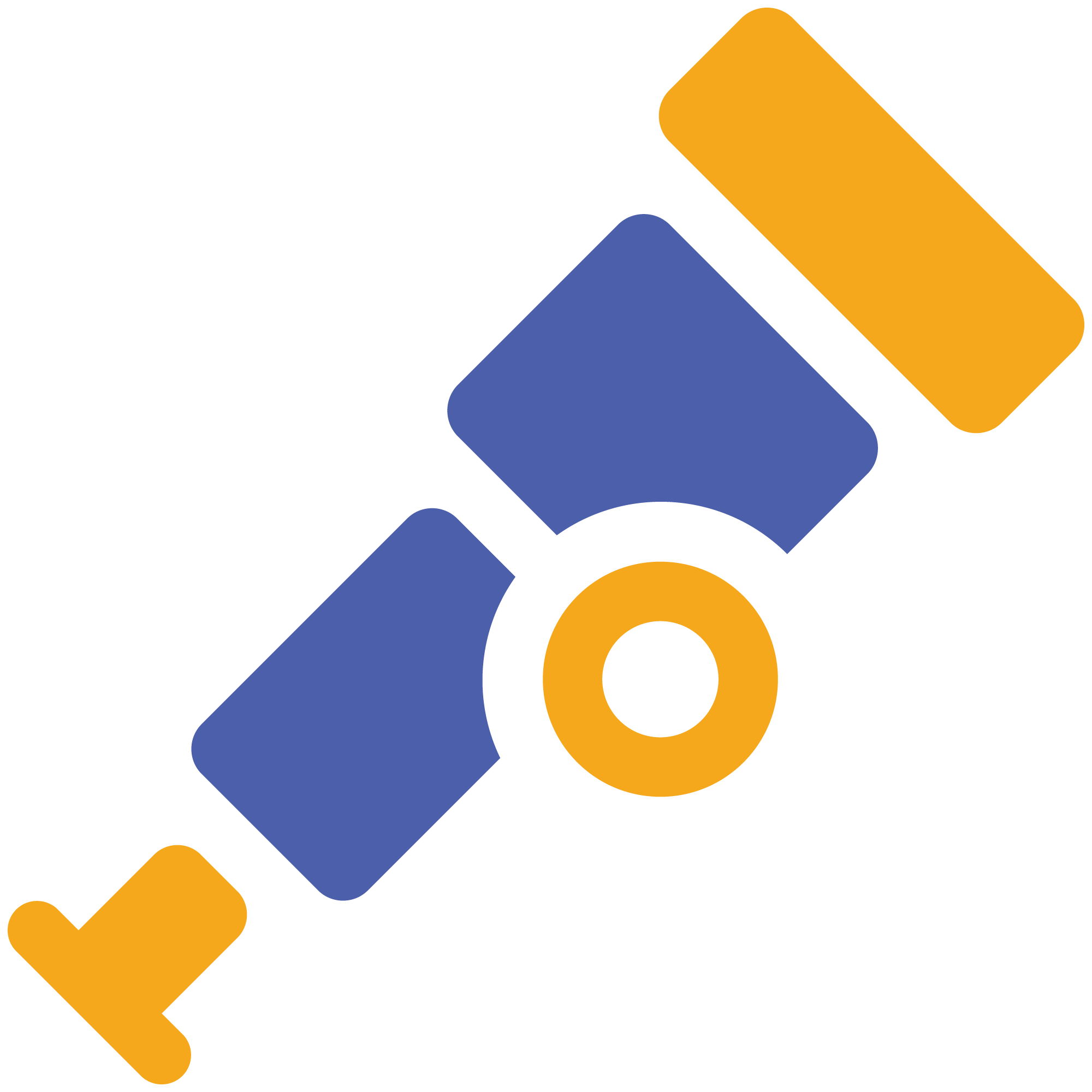 Installation Methods
Manual
Helm Chart
(OLM) / Operatorhub.io
Github Operator Repo
Github Helm Charts Repo
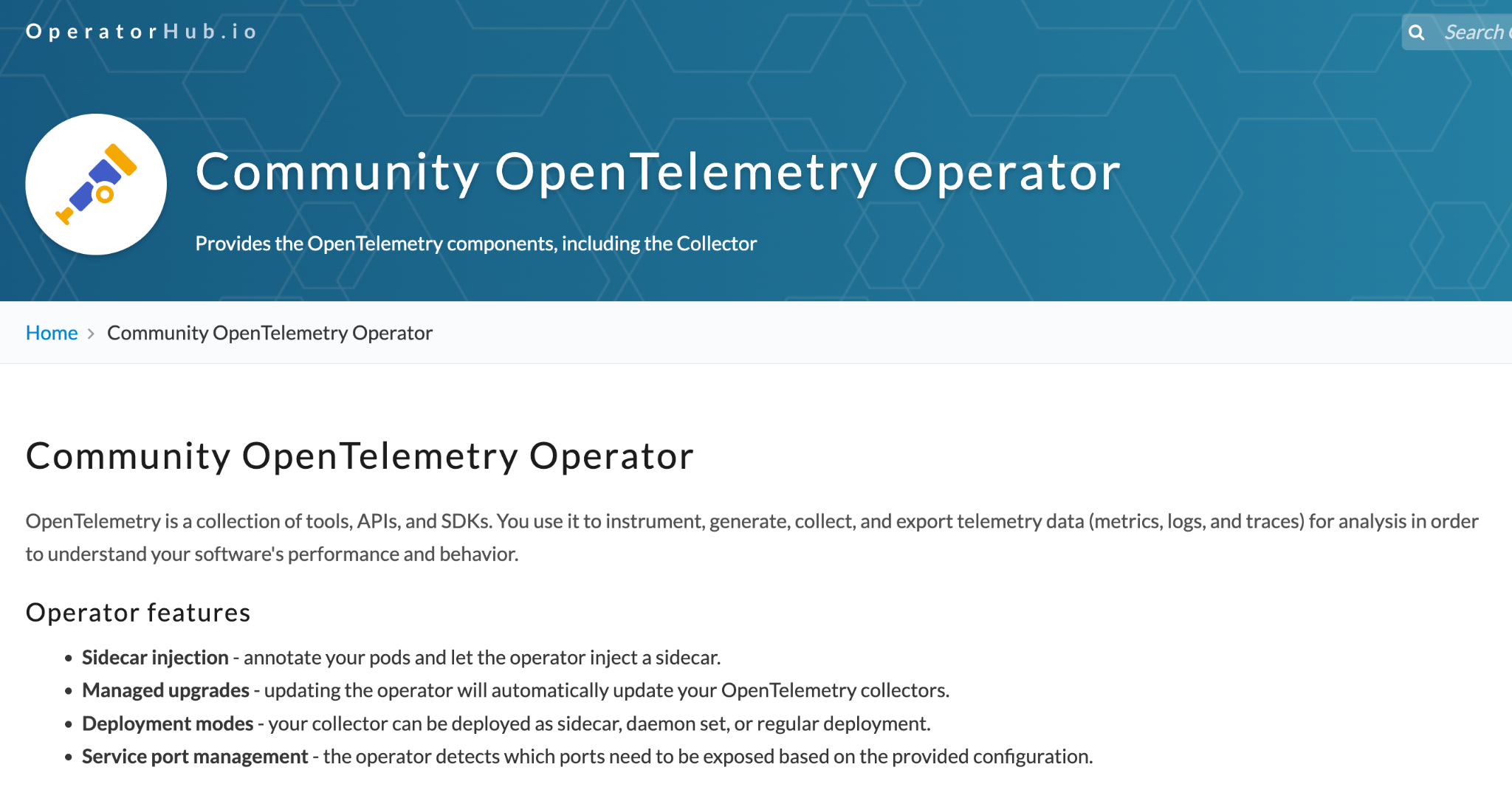 OpenTelemetry Operator
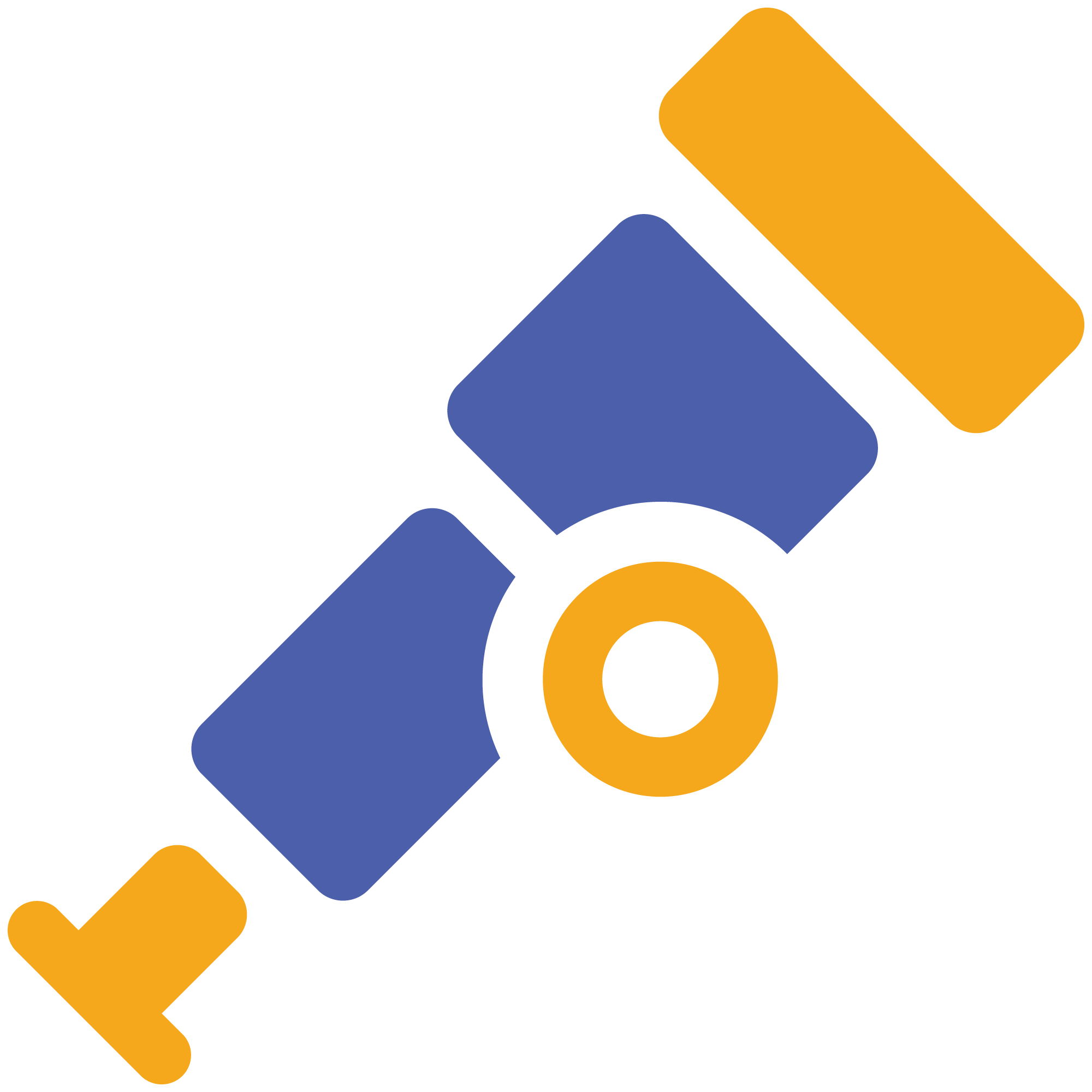 Custom Resources Definitions (CRDs)
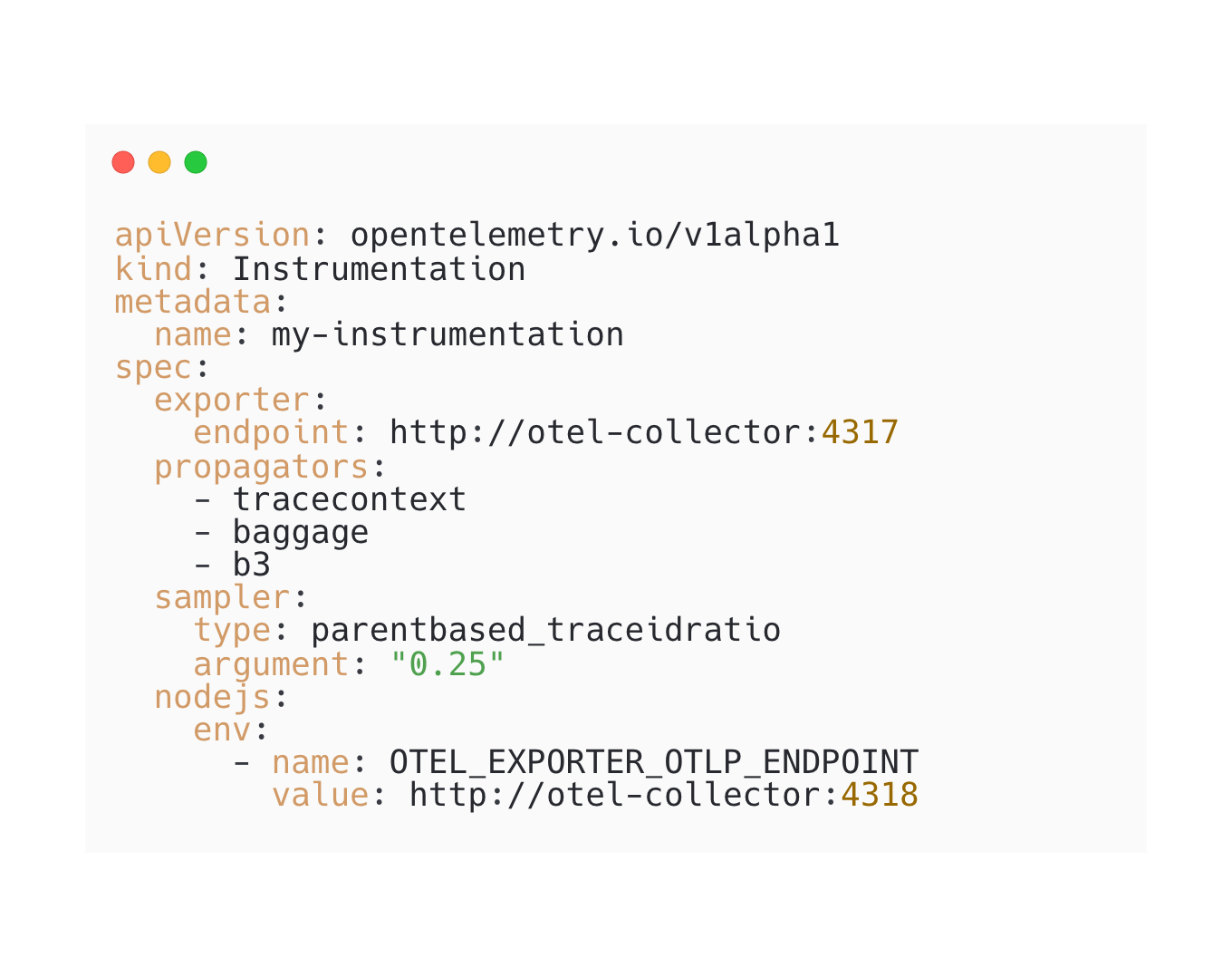 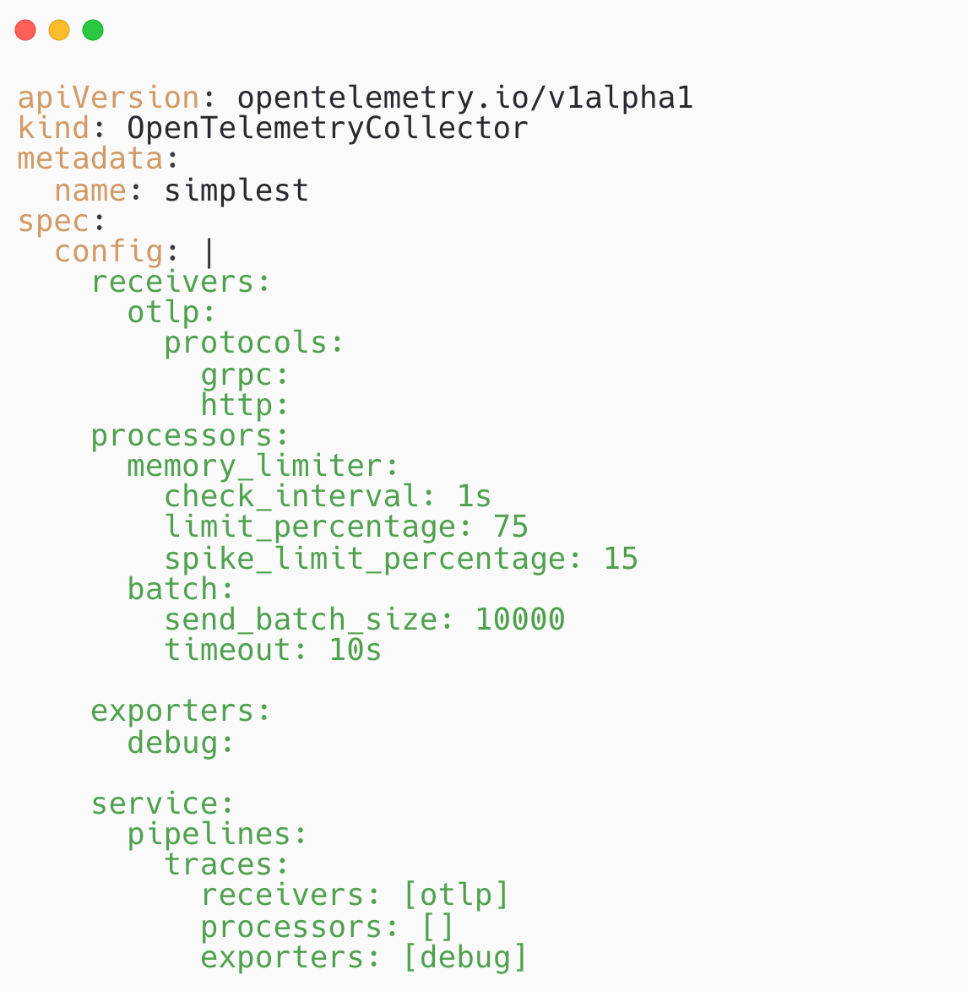 OpenTelemetryCollector
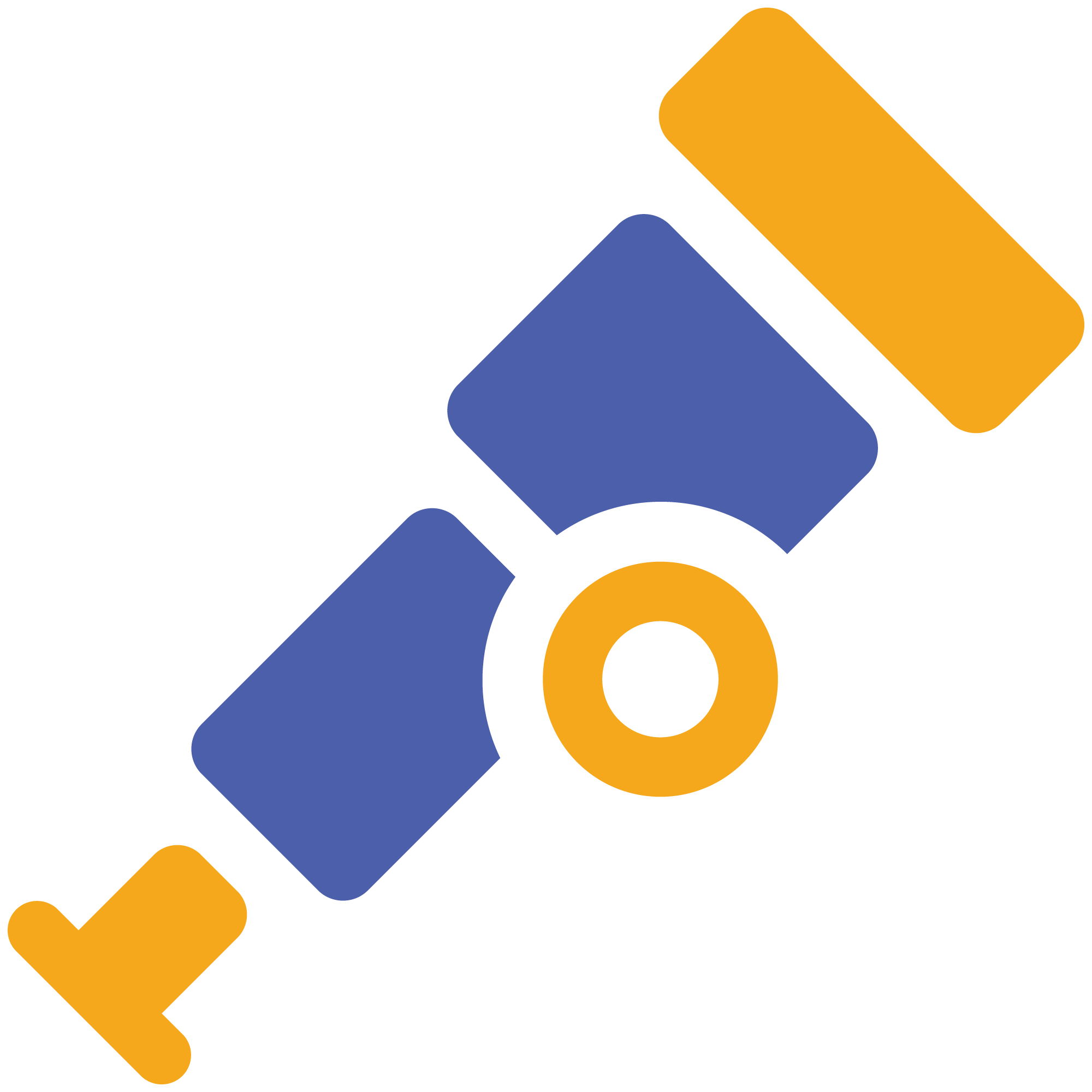 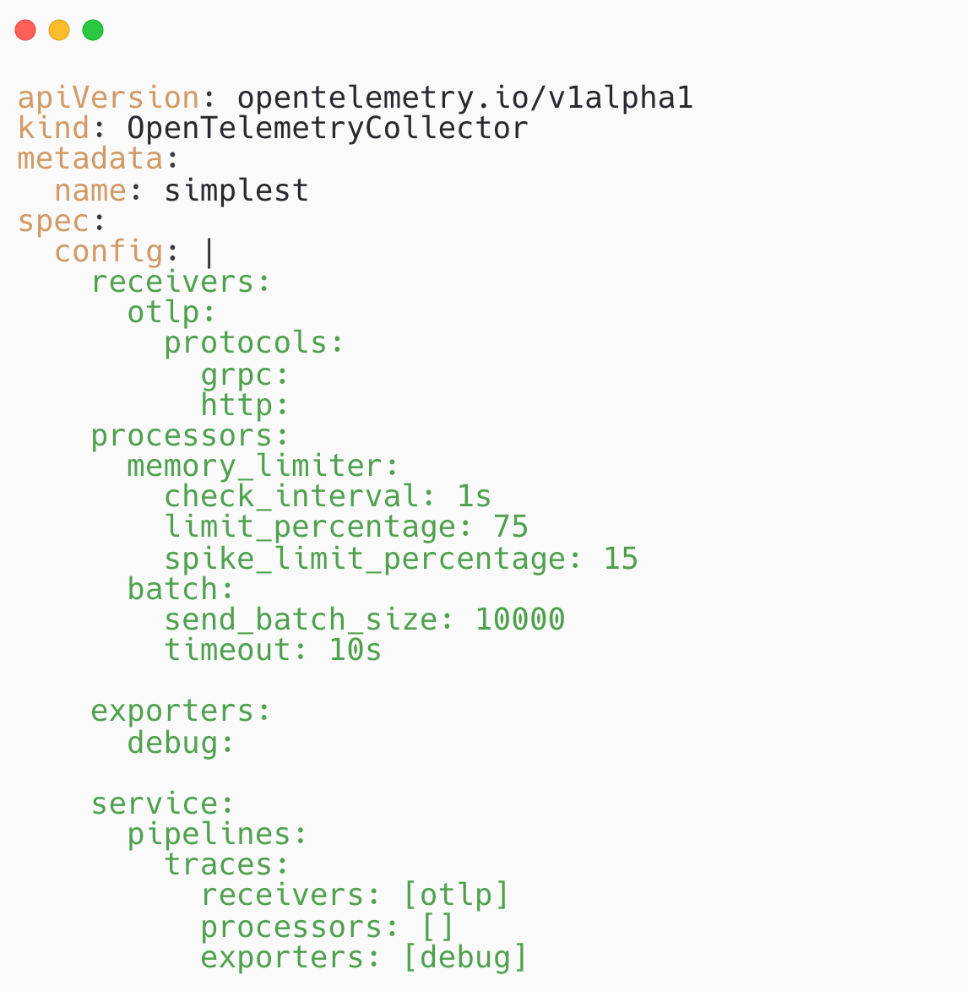 Deployment Modes
Deployment
Statefulset
Daemonset
Sidecar (It requires annotation on the target Pod).
Possibility to configure different Images (Default and Contrib repo).
Internal Metrics.
AutoScaler.
PodDisruptionBudget.
Target Allocator.
Auto-Instrumentation
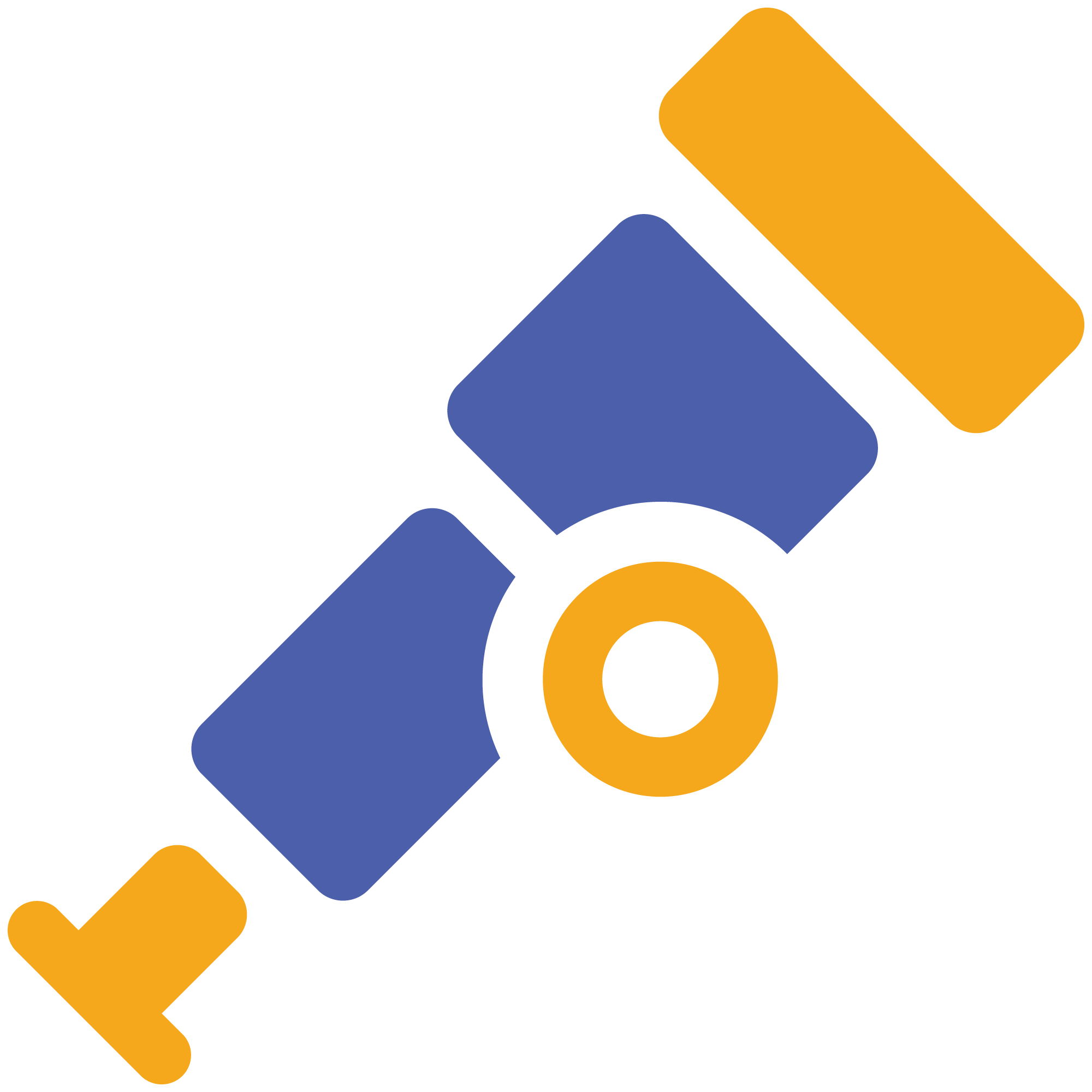 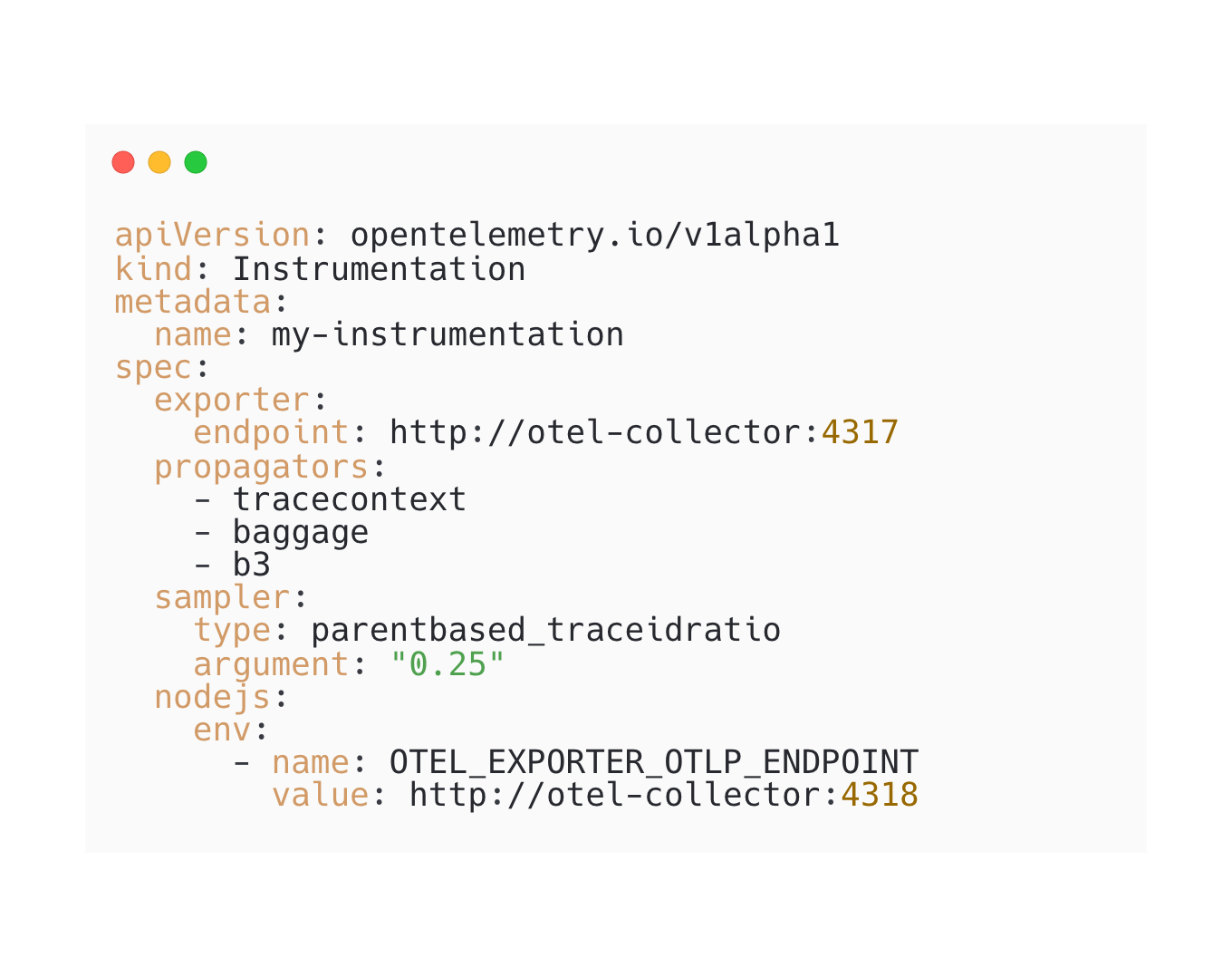 How the spans will be recorded.
Which Collector will receiver the auto instrumented data.
Auto-Instrumentation
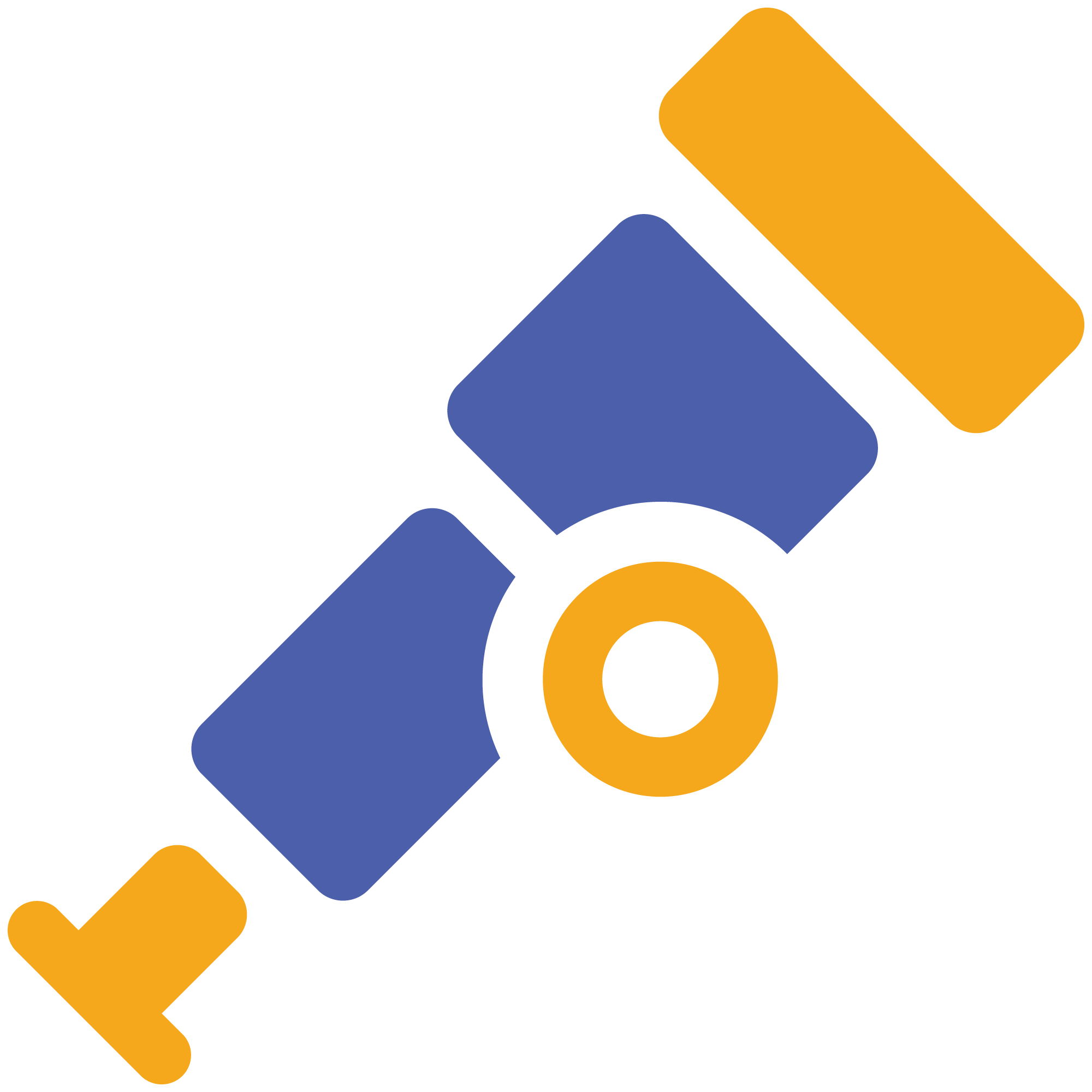 OpenTelemetry code instrumentation supports different libraries:
Auto-instrumentation: NodeJS, Python, Java, Go, Apache.

Manual instrumentation: C++, Go, Elixir, .NET, PHP, Ruby, Rust,Swift.
Auto-Instrumentation
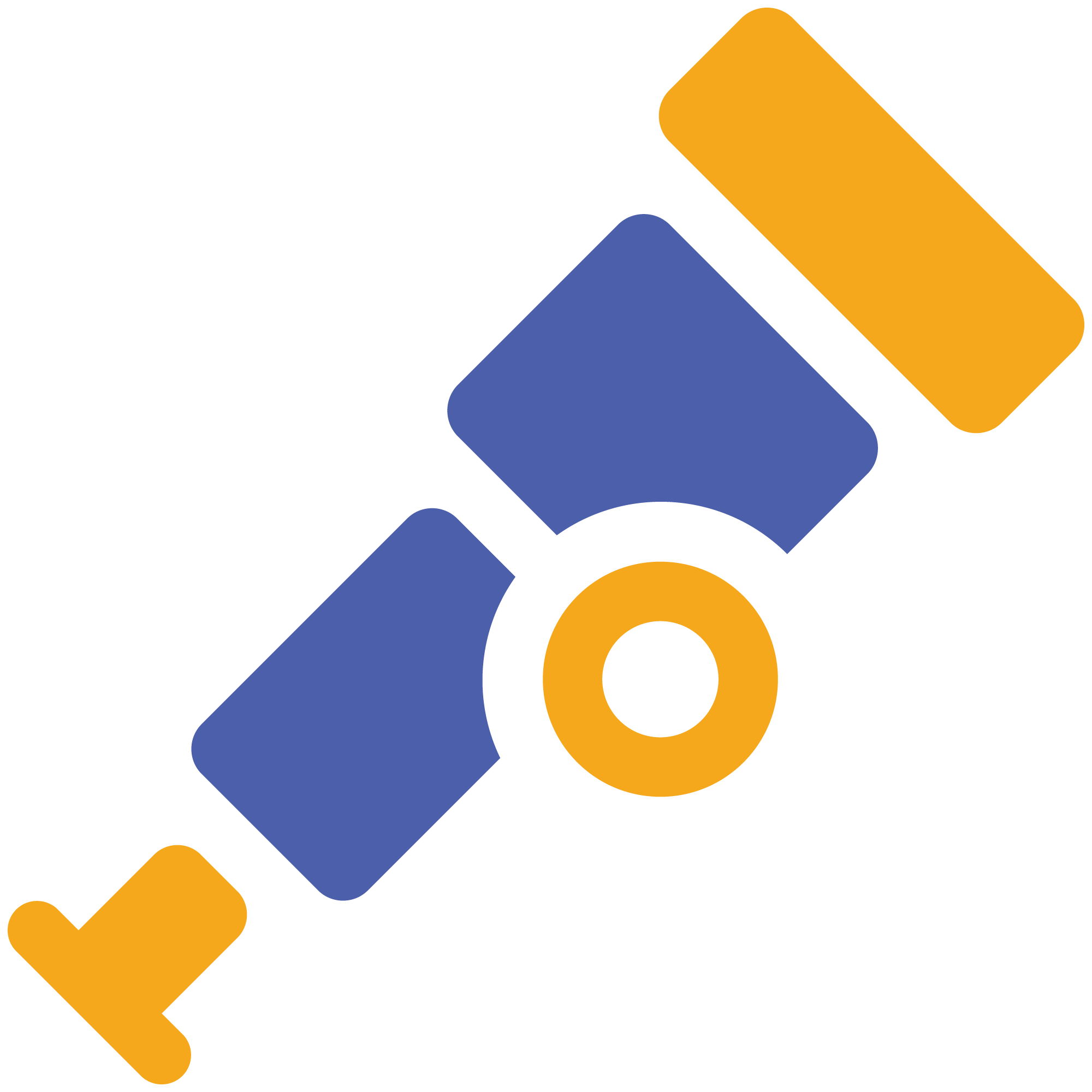 The operator can inject and configure OpenTelemetry auto-instrumentation libraries.
Requirements:

Resource kind:OpenTelemetryCollector.
Resource kind: Instrumentation.
One of the defined annotations.
Auto-Instrumentation
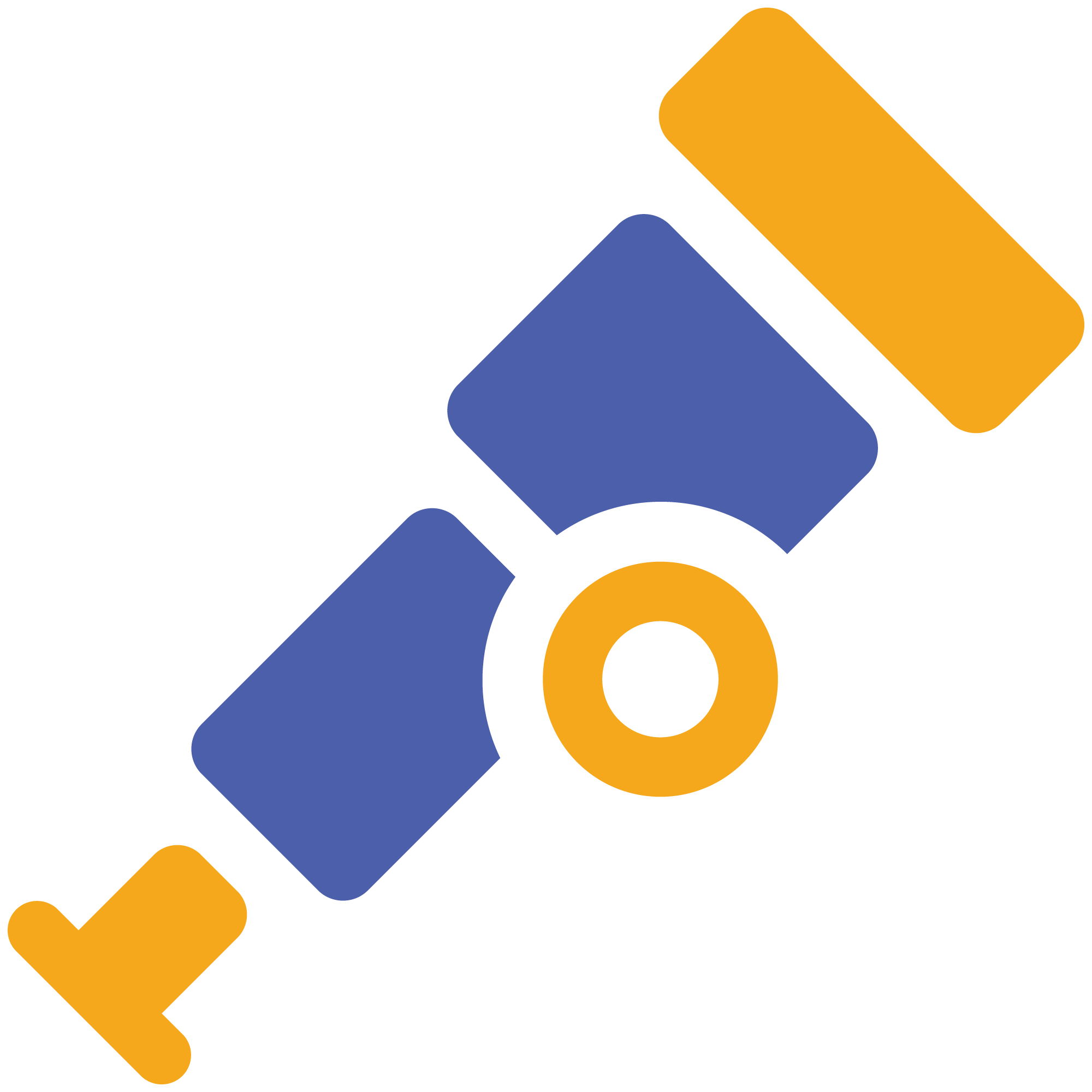 Annotations:

Java: instrumentation.opentelemetry.io/inject-java: "true"

NodeJS: instrumentation.opentelemetry.io/inject-nodejs: "true"

Python: instrumentation.opentelemetry.io/inject-python: "true"

.Net: instrumentation.opentelemetry.io/inject-dotnet: "true"
What's new in Operator?
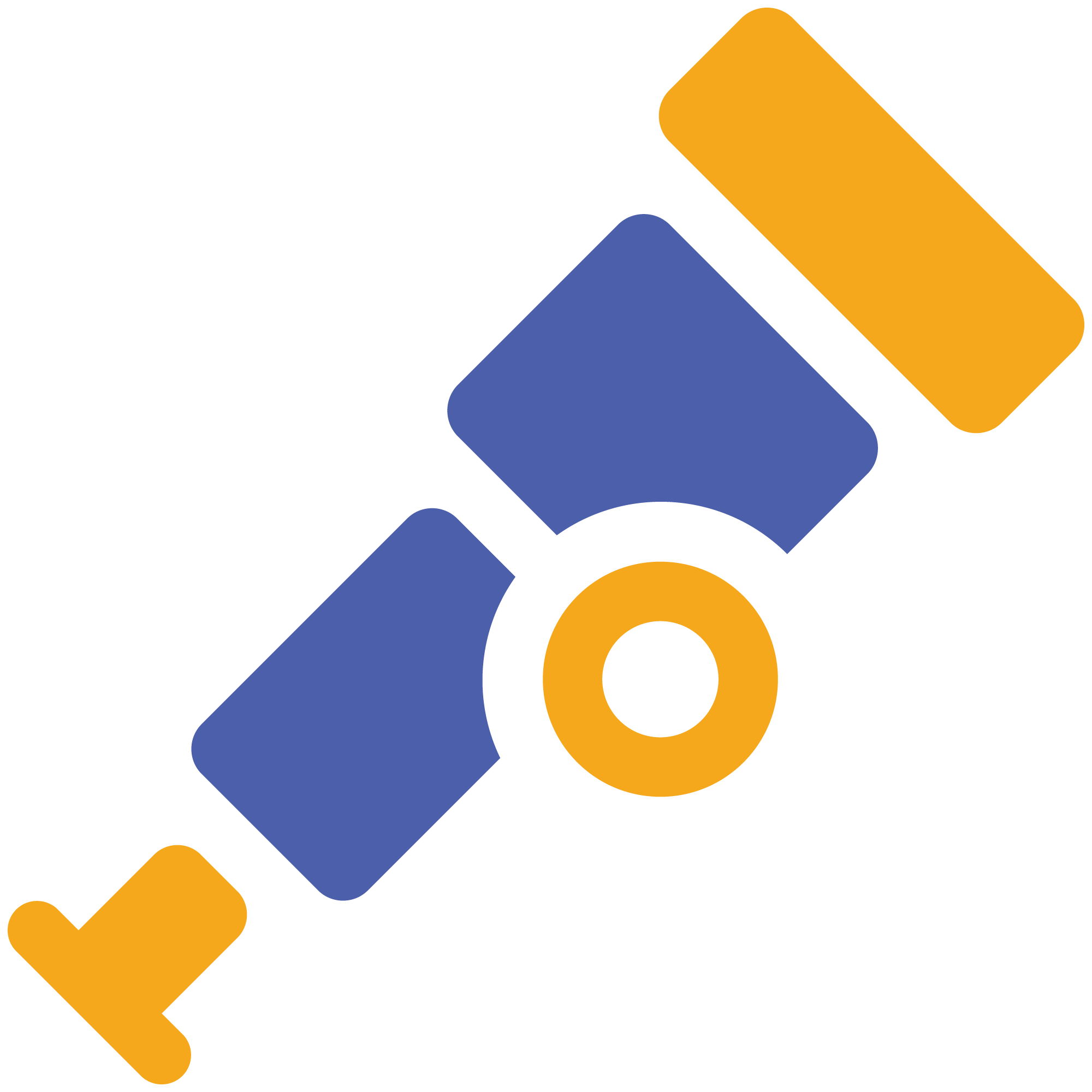 Support to Kubernetes v1.29 (Operator 0.91.0).

New API Version v1alpha2.
Demo
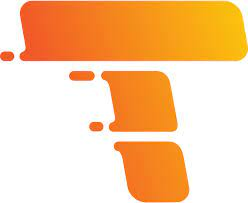 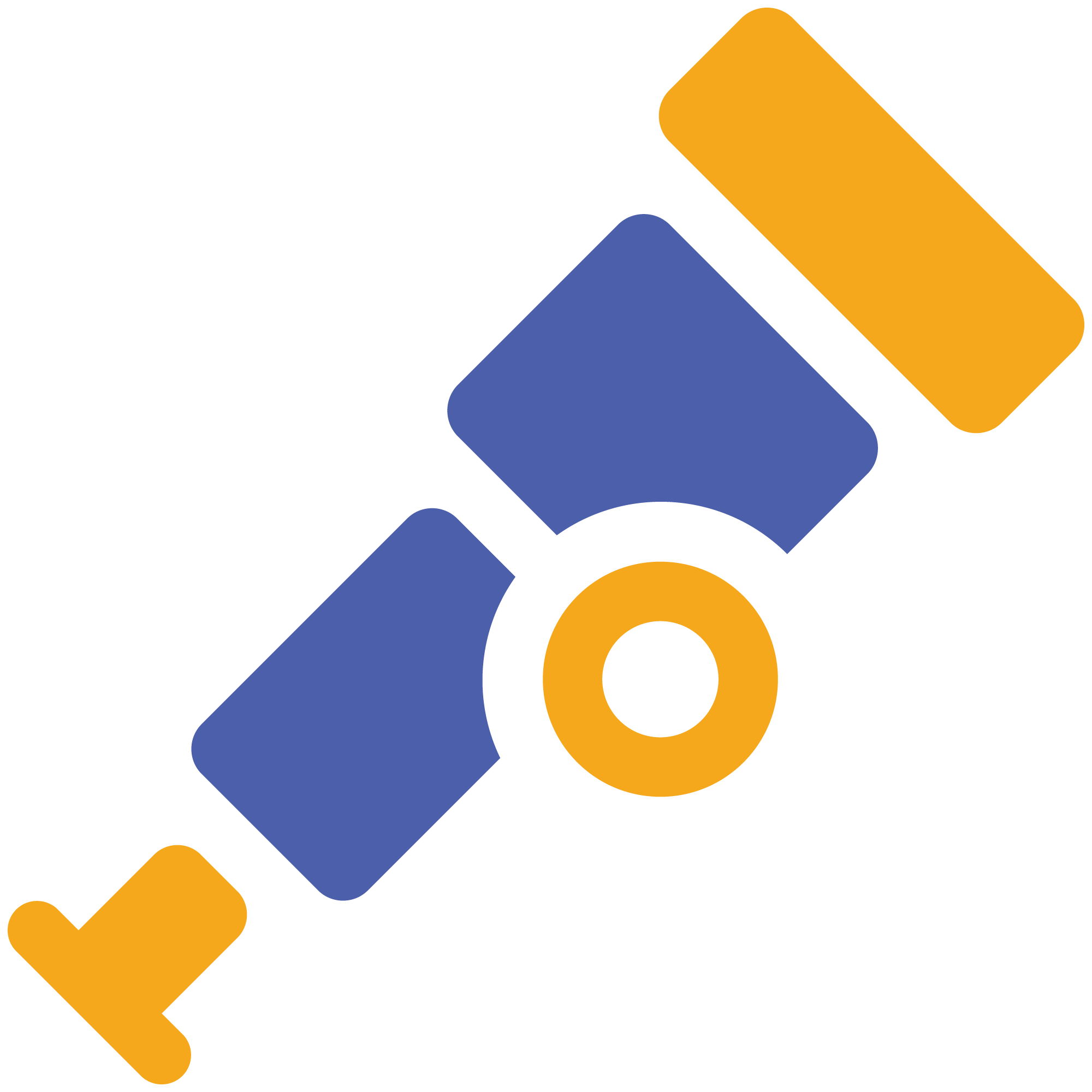 +
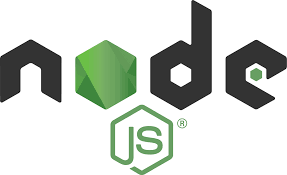 +
Takeaways
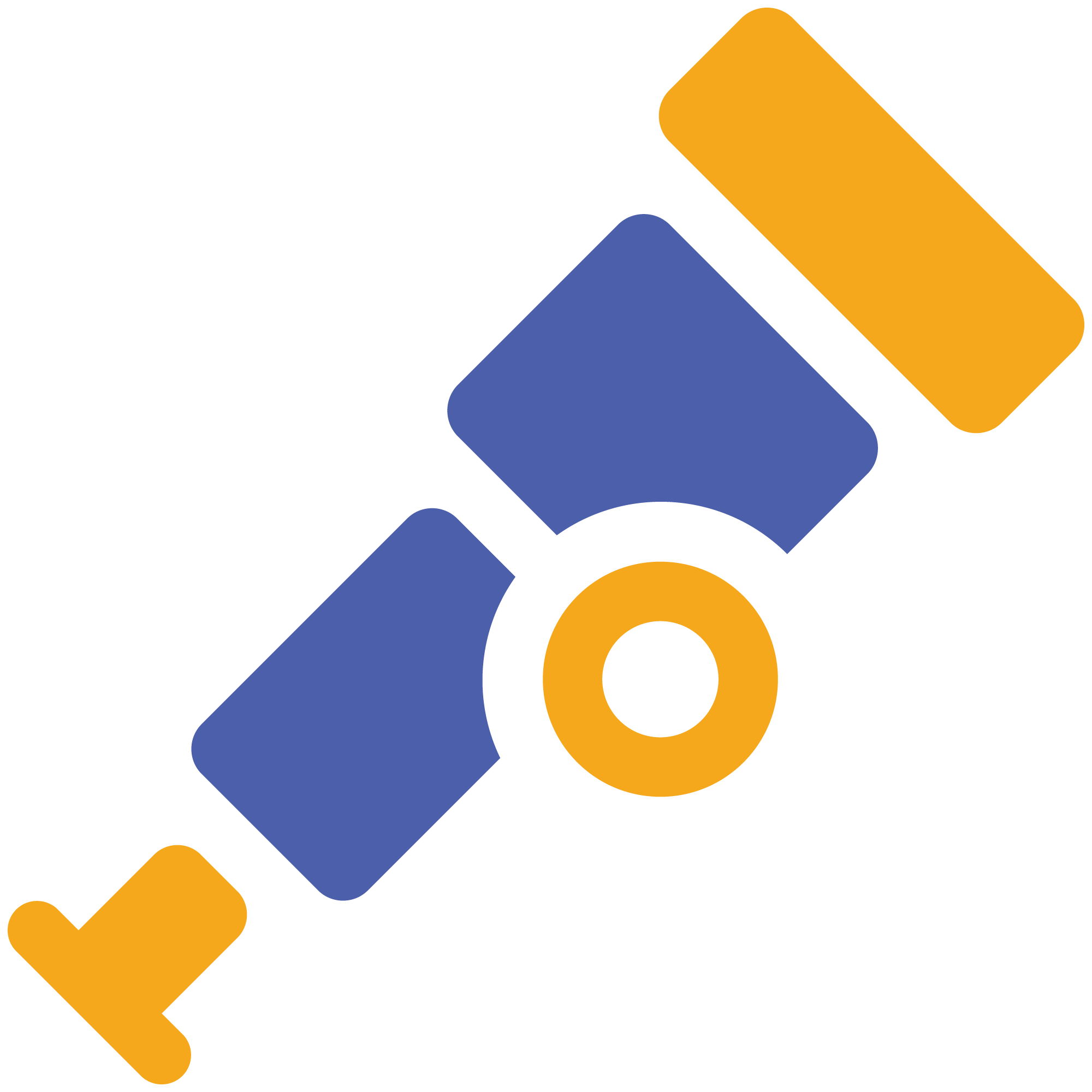 If you have no visibility over your application, use OpenTelemetry.

Auto-instrumentation will help during the development process to leverage telemetry of the application.

If you can't see any receiver or exporter for your tool, I encourage you to start contributing to the project.
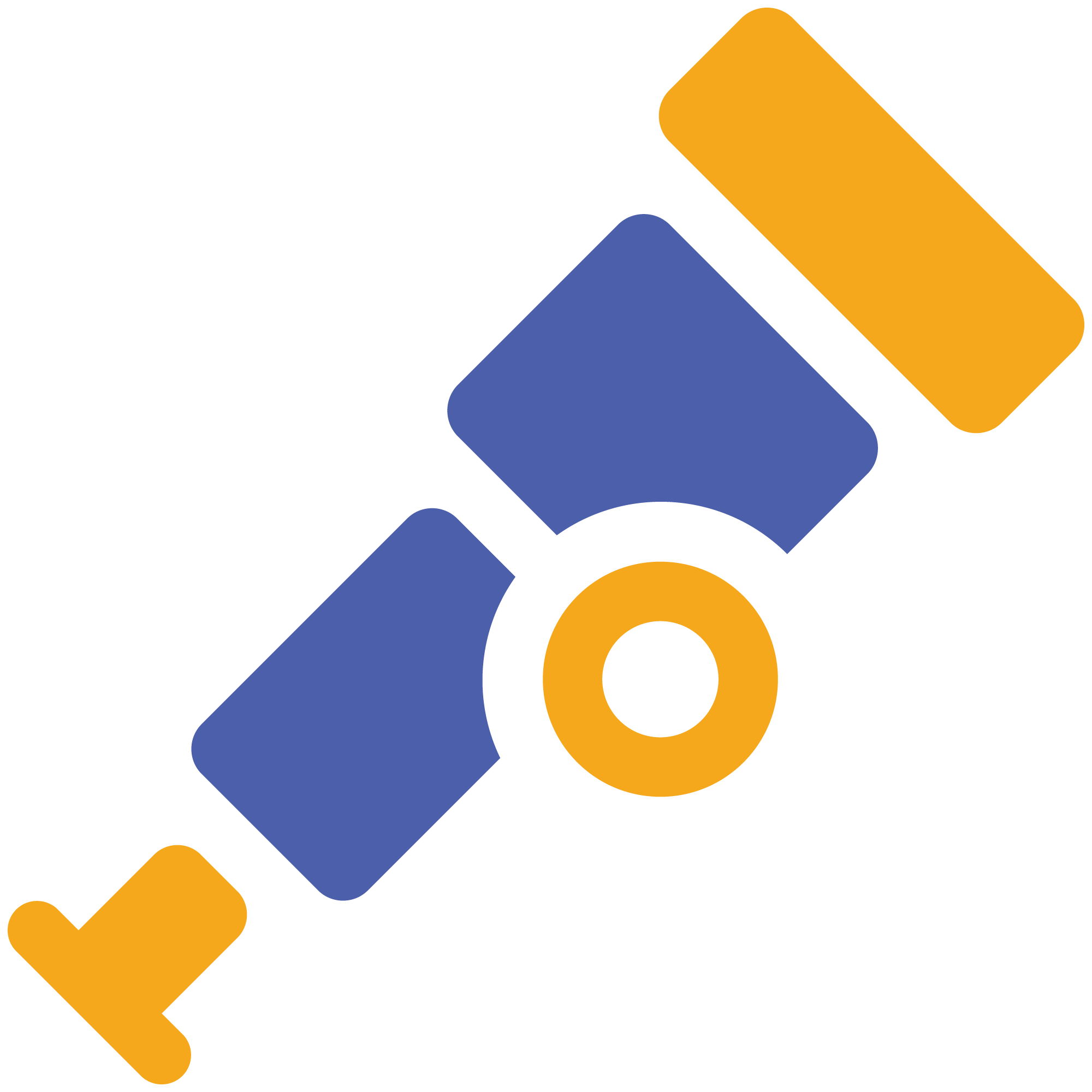 /yurioliveirasa
Thank you!
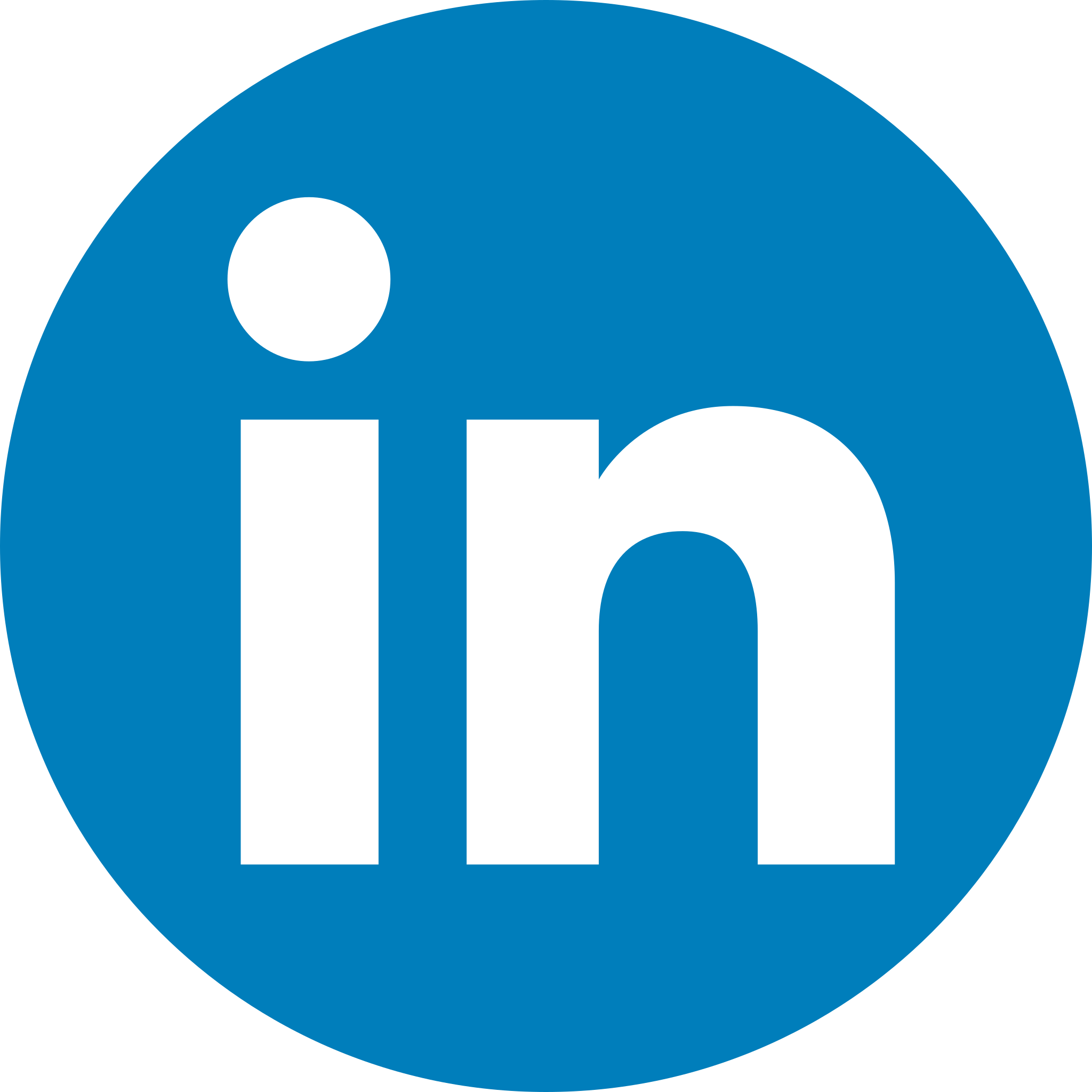 /yuriolisa
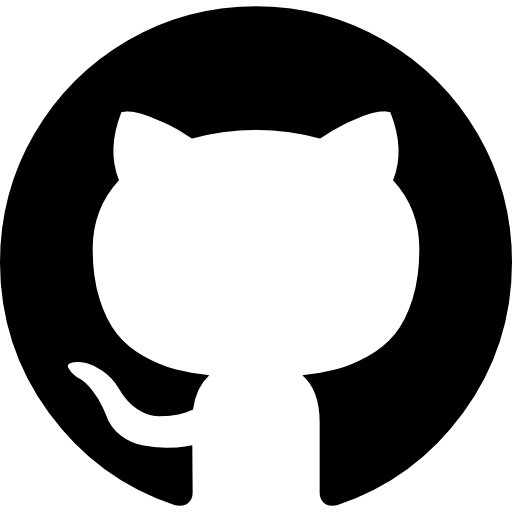 /yurioliveirasa
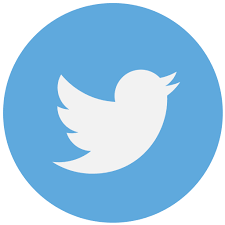